Проектная тема: Субкультура детства: детские загадки
Выполнила: воспитатель ГБОУ №642 «Земля и Вселенная»
Любимова Юлия Романовна
Обоснование
 актуальности проблемы, решаемой за счет проекта
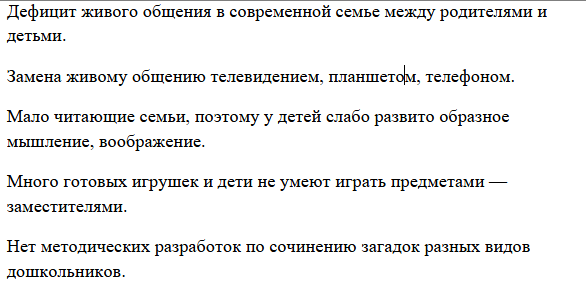 Цель проекта:
Создание книги с загадками детьми и их родителями
Задачи проекта
1. Познакомить детей с понятием «загадка», разновидностями загадок
2. Научиться отгадывать и сочинять загадки, развивая логическое мышление, память, речь и творческие способности. 
3. Подключить родителей в педагогический процесс.
ЗАГАДКА — это маленький вопрос, который задается стихами, или обычными предложениями с целью получить короткий или точный ответ.
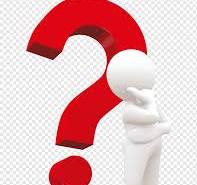 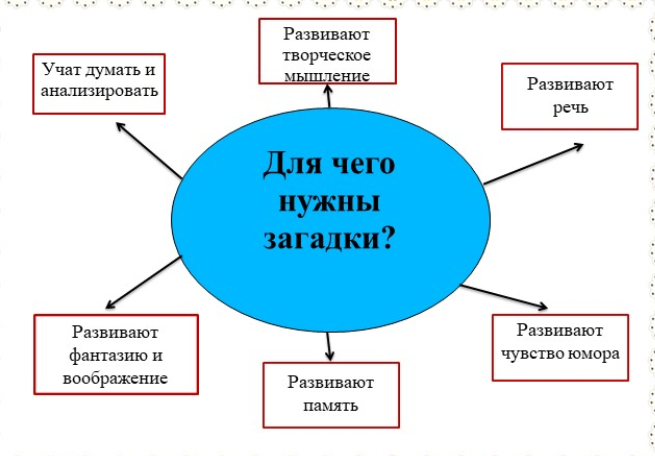 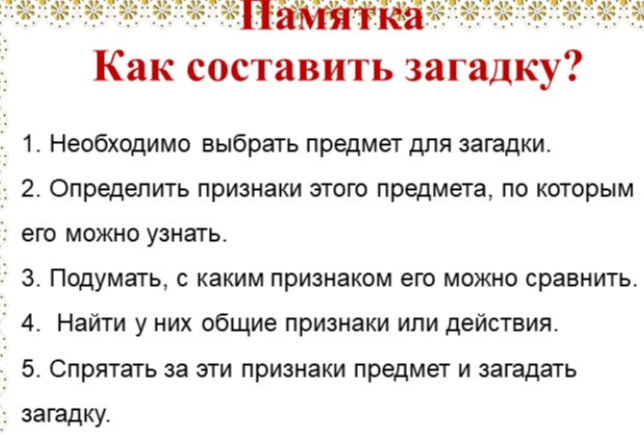 Введение в проектную деятельность
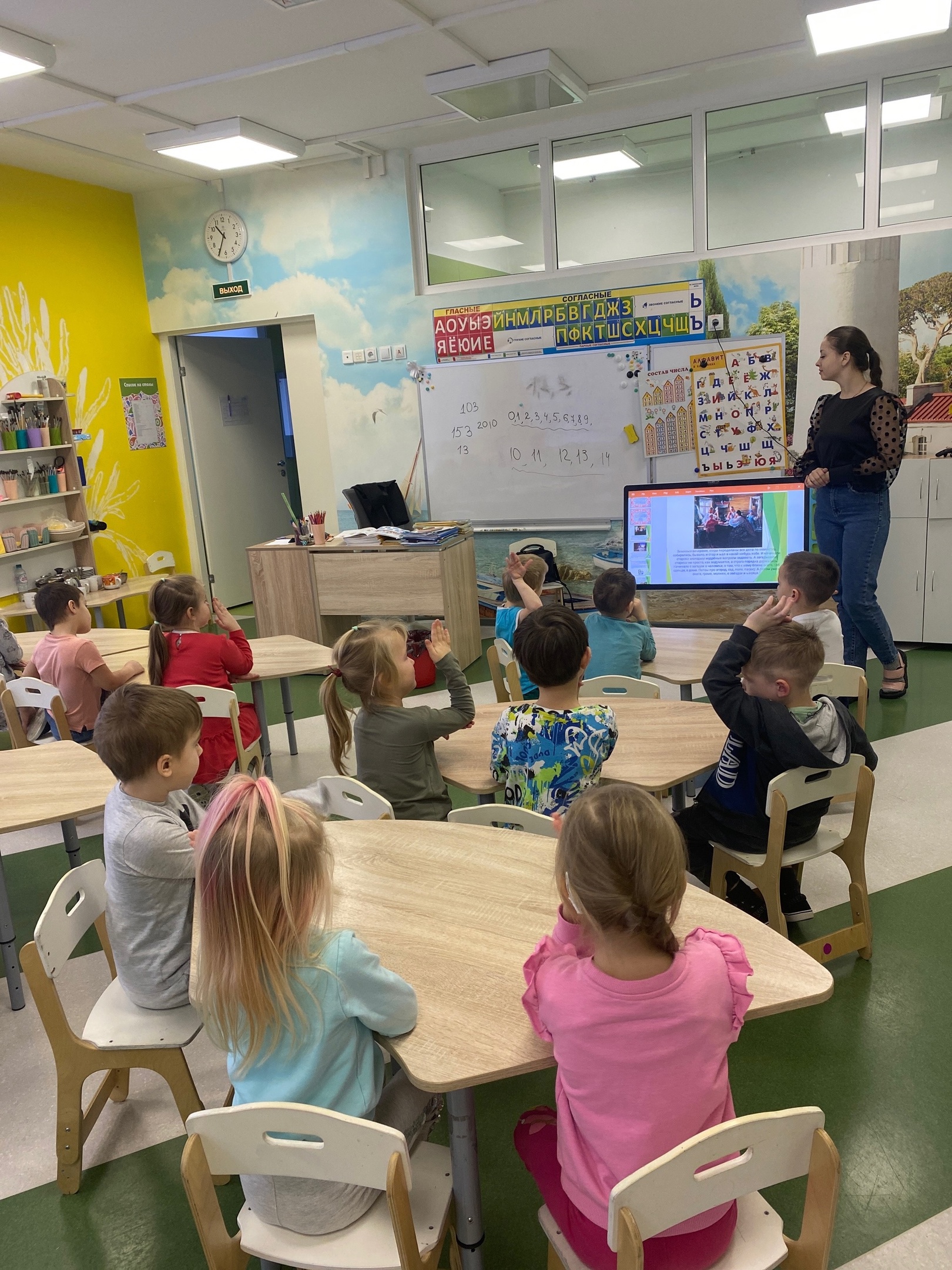 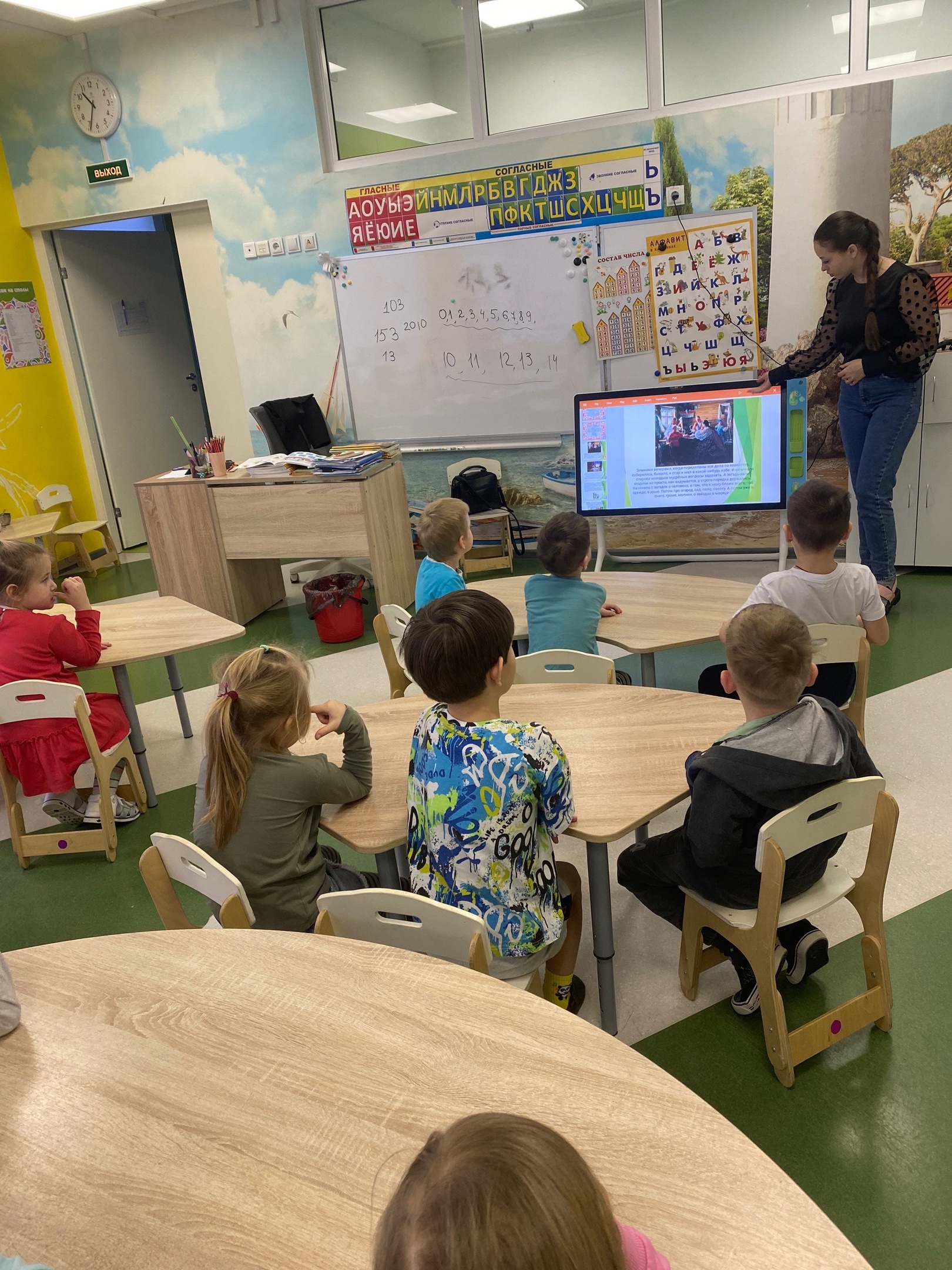 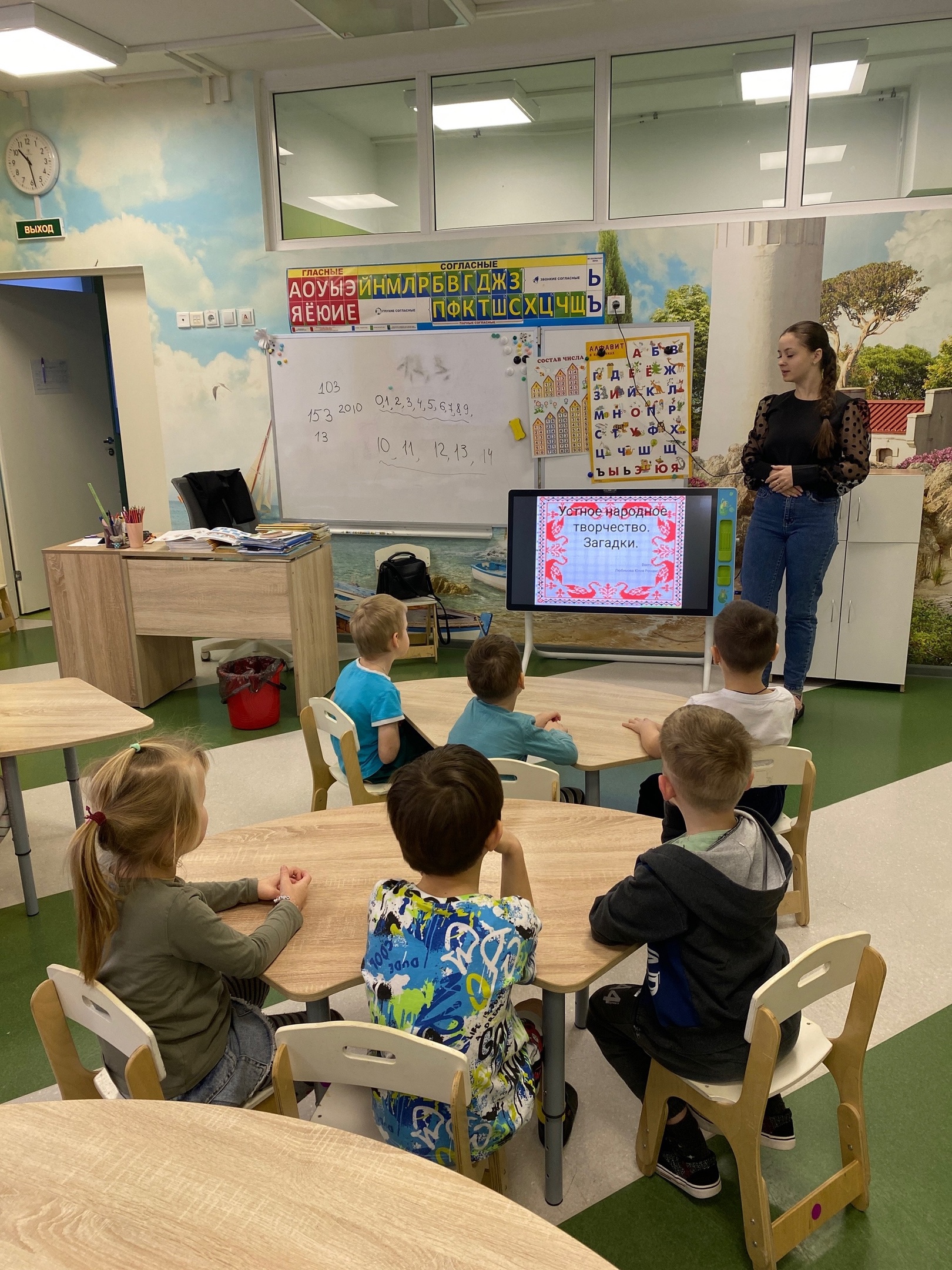 Отгадывание загадок
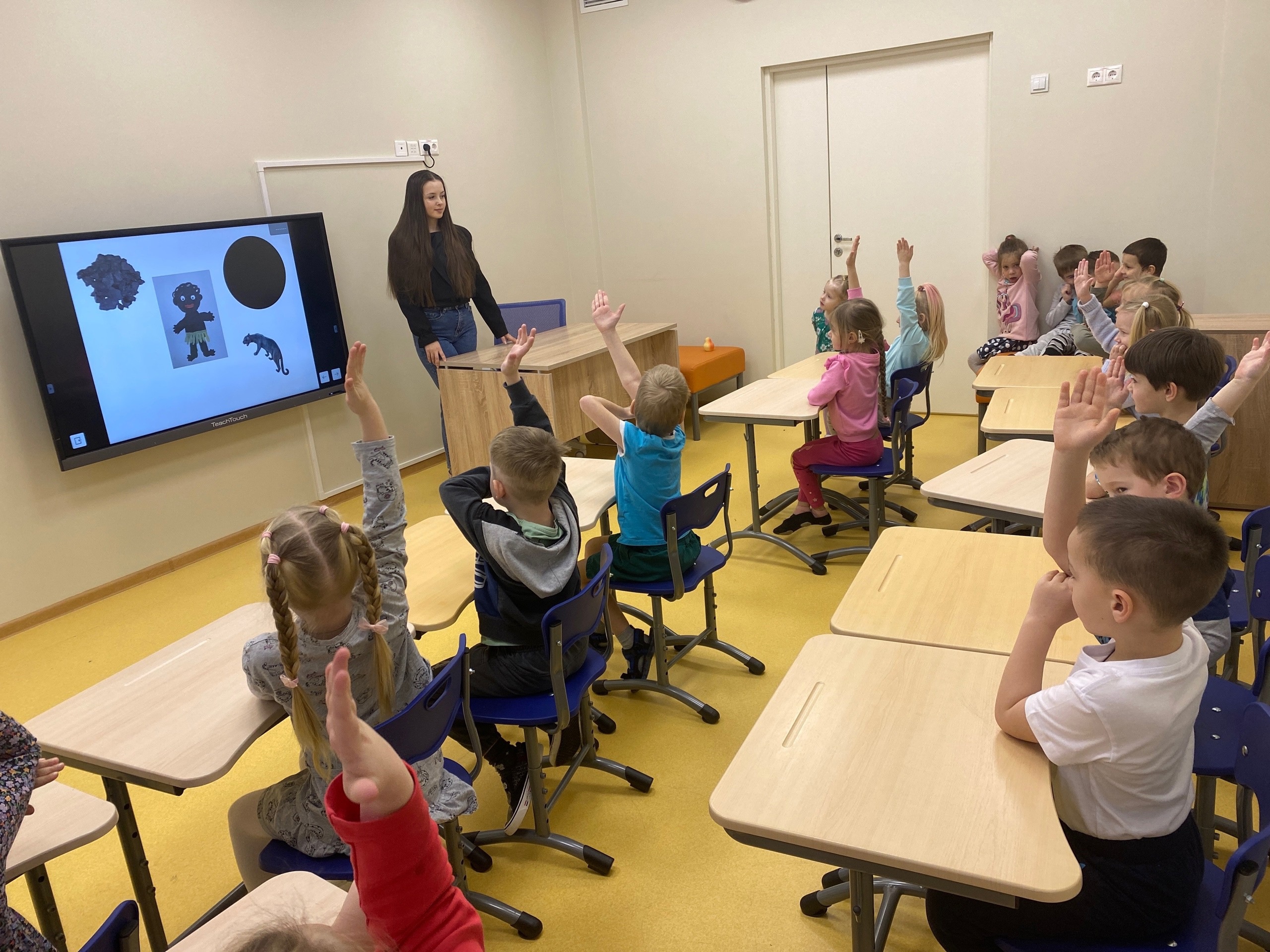 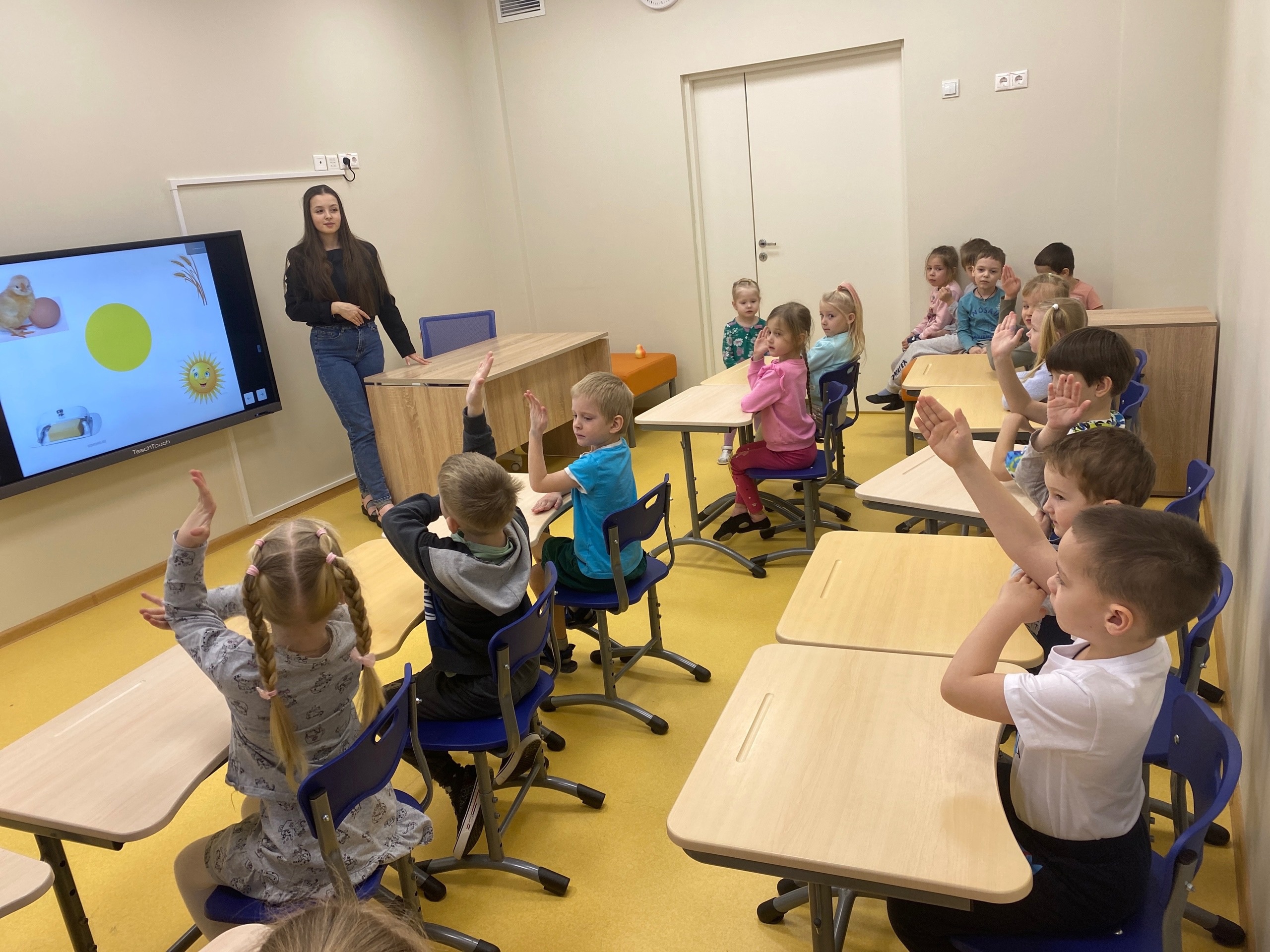 ДИДАКТИЧЕСКАЯ ИГРА «ЗАГАДКИ»
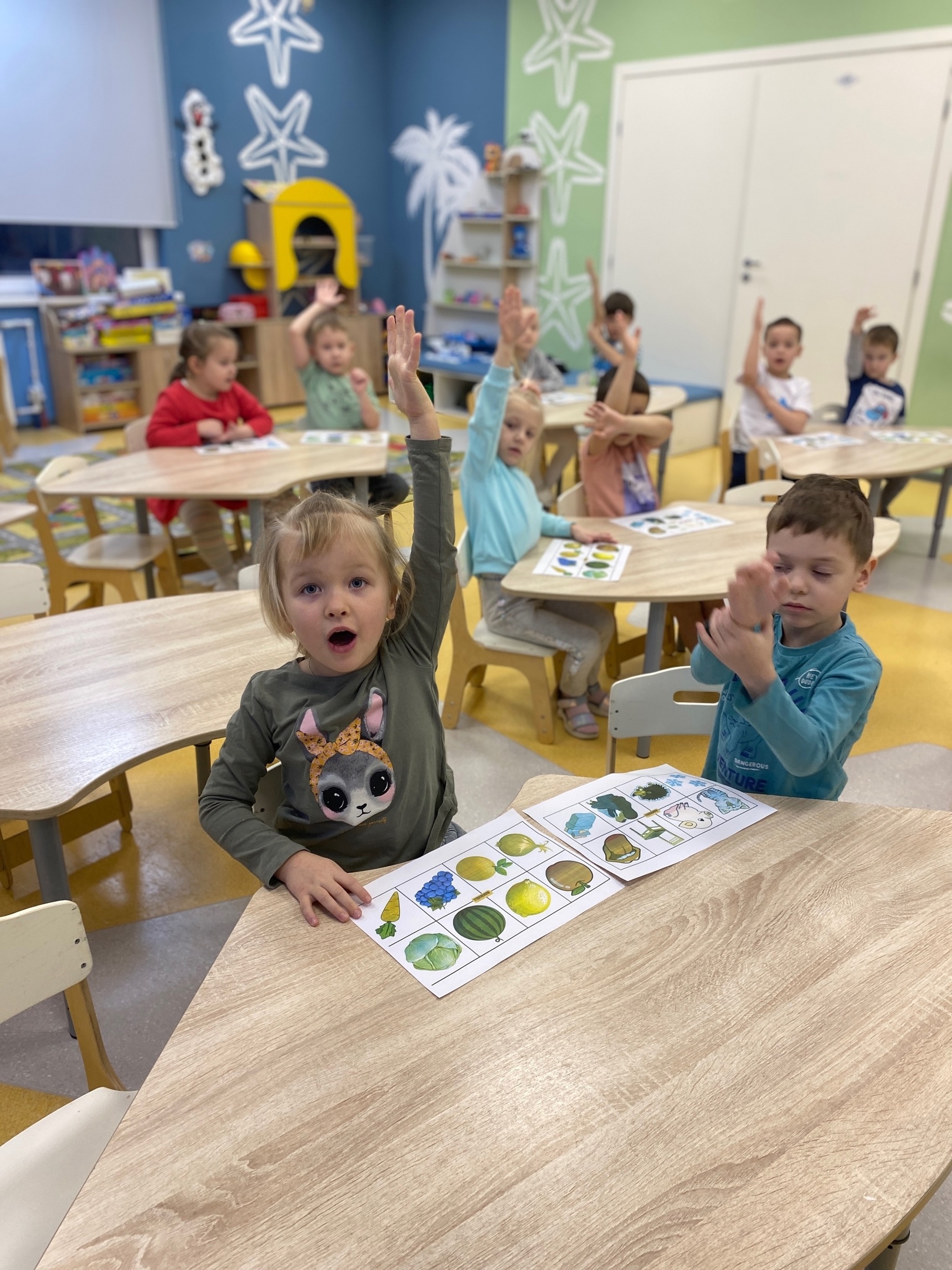 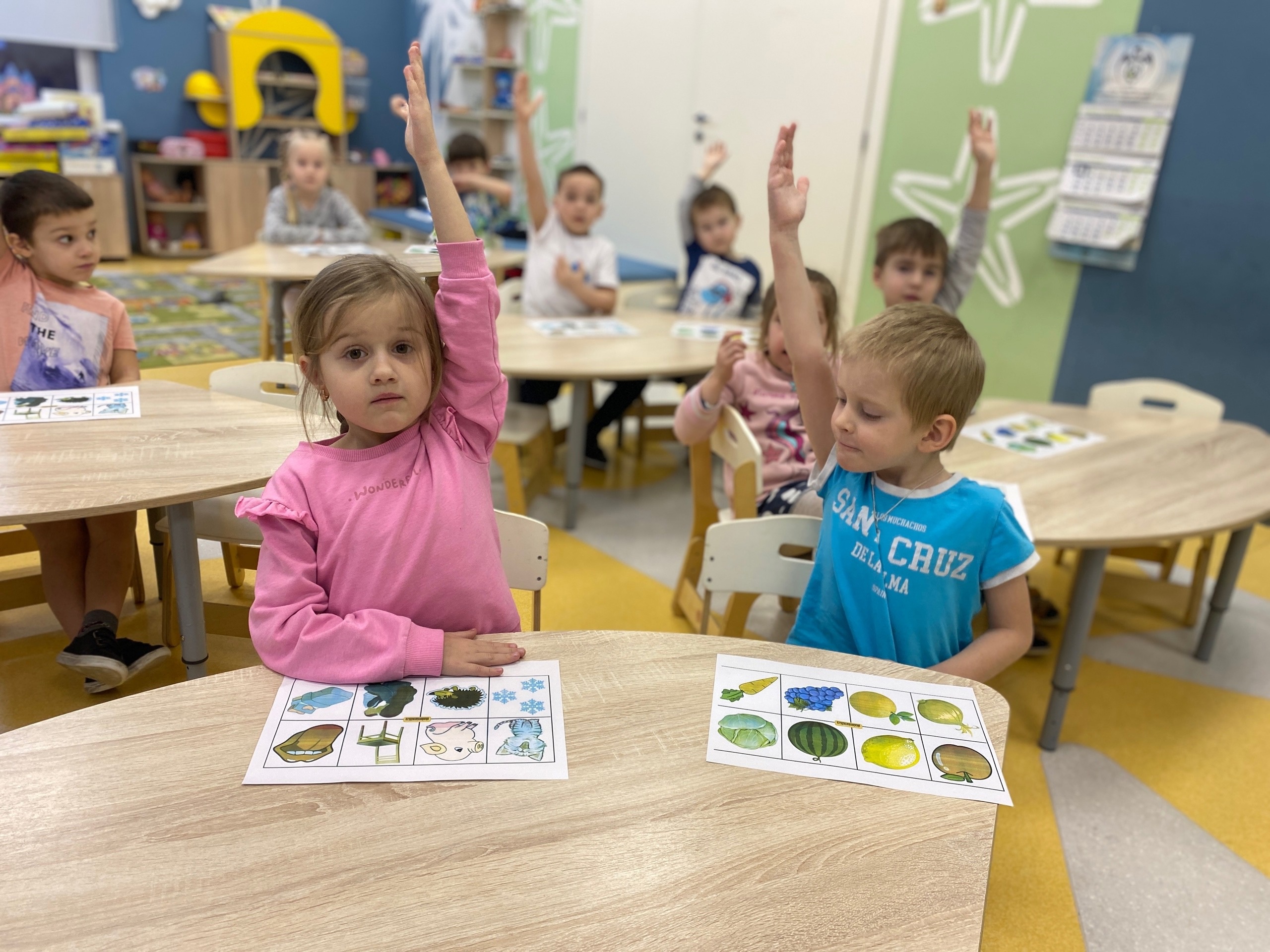 ДИДАКТИЧЕСКАЯ ИГРА «ЗАГАДКИ»
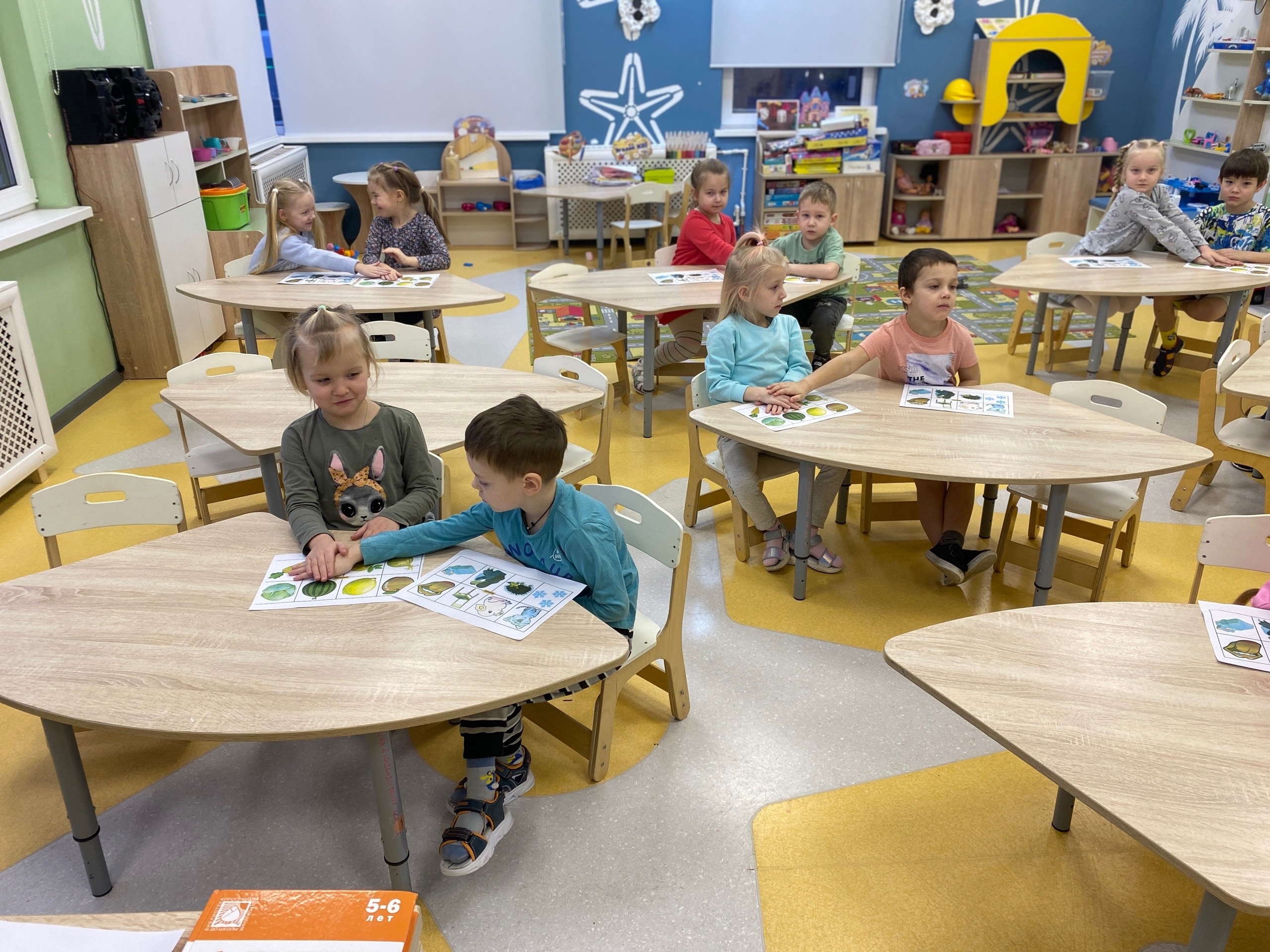 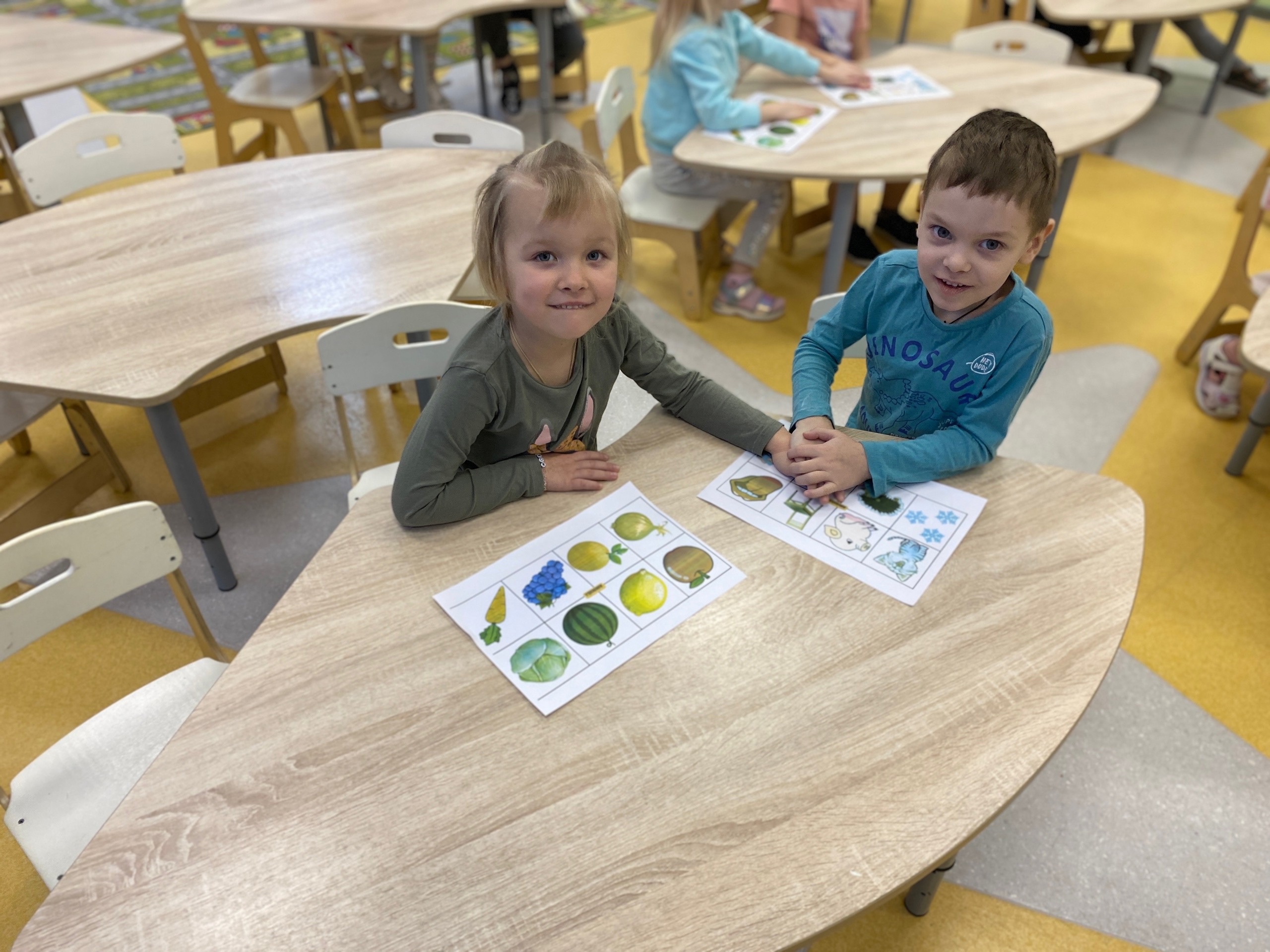 Подключение родителей в педагогический процесс
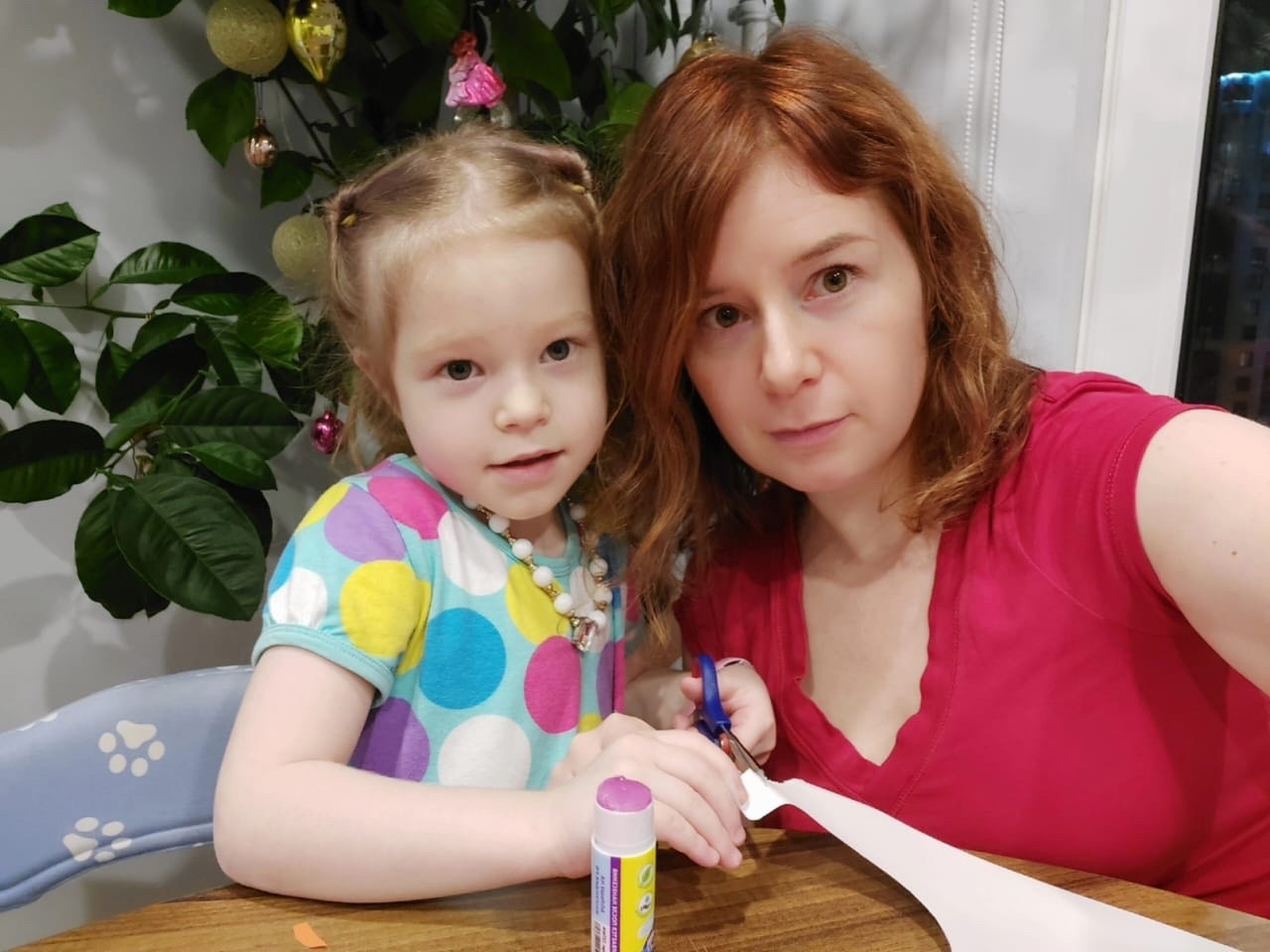 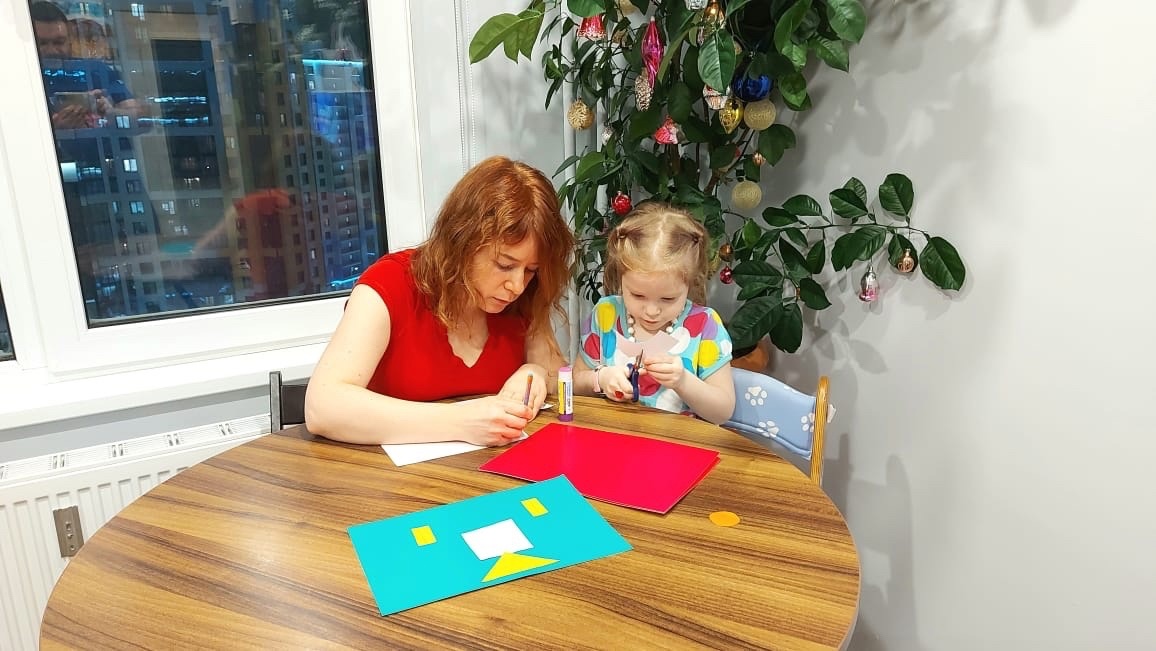 Подключение родителей в педагогический процесс
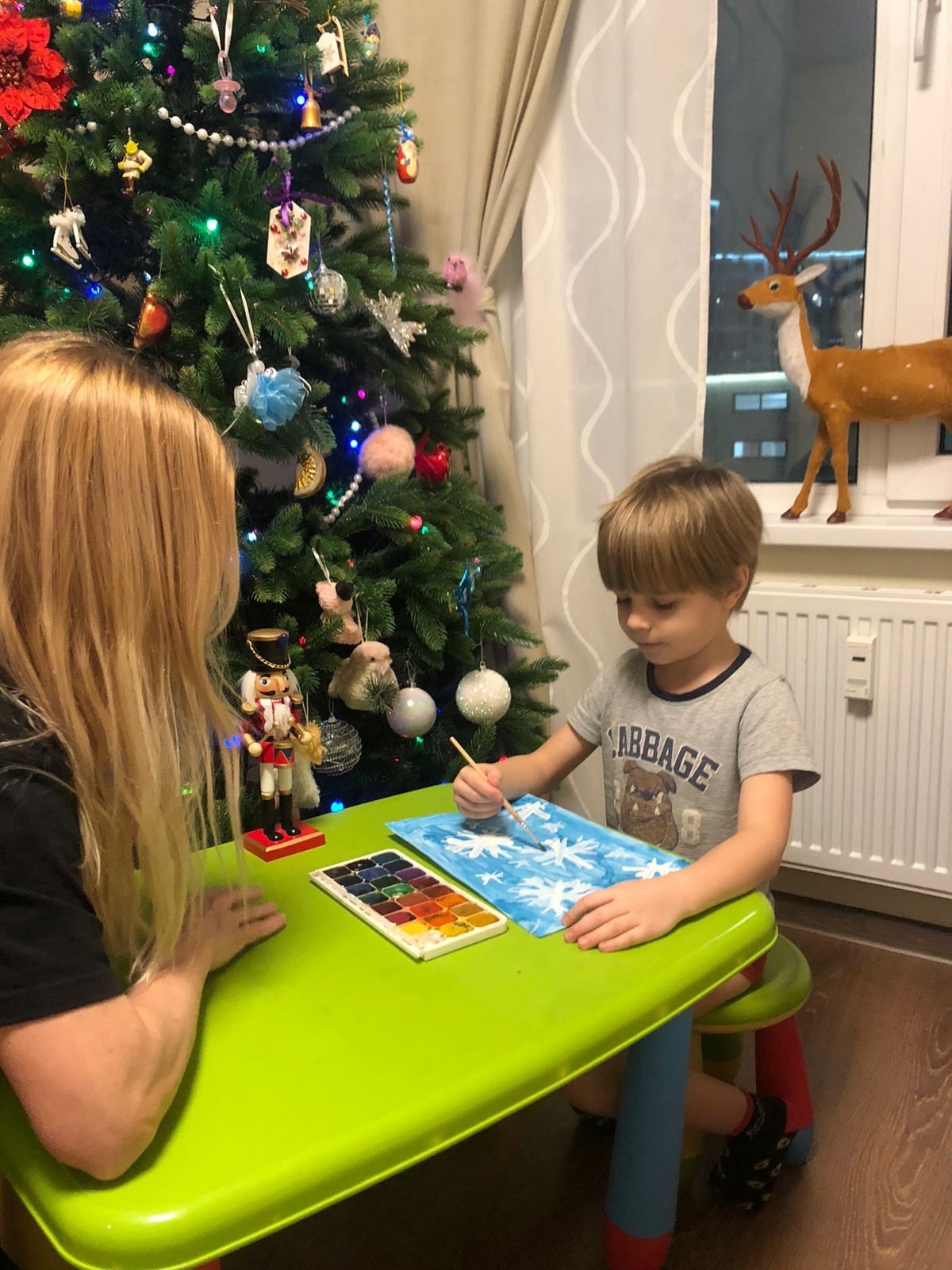 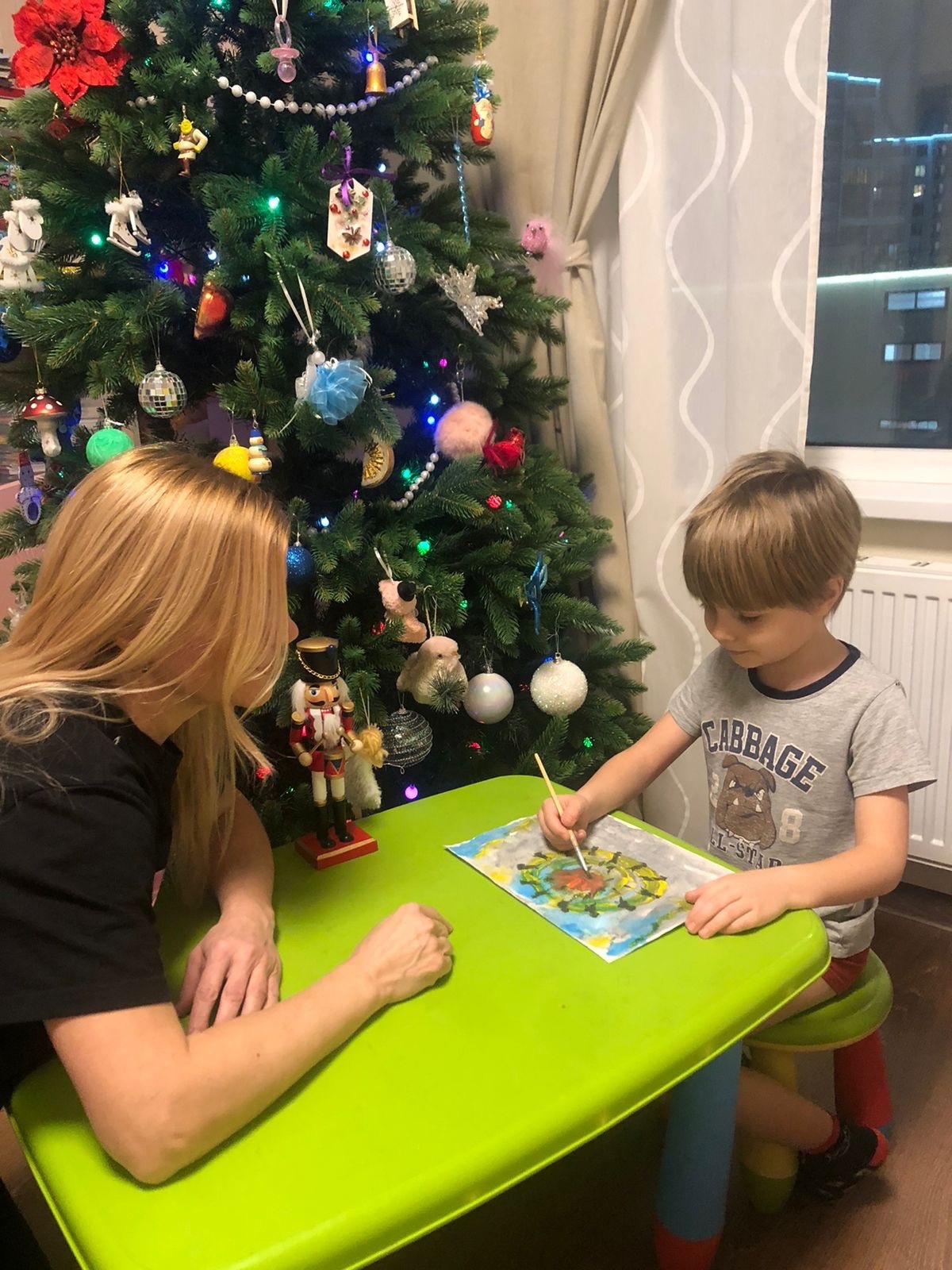 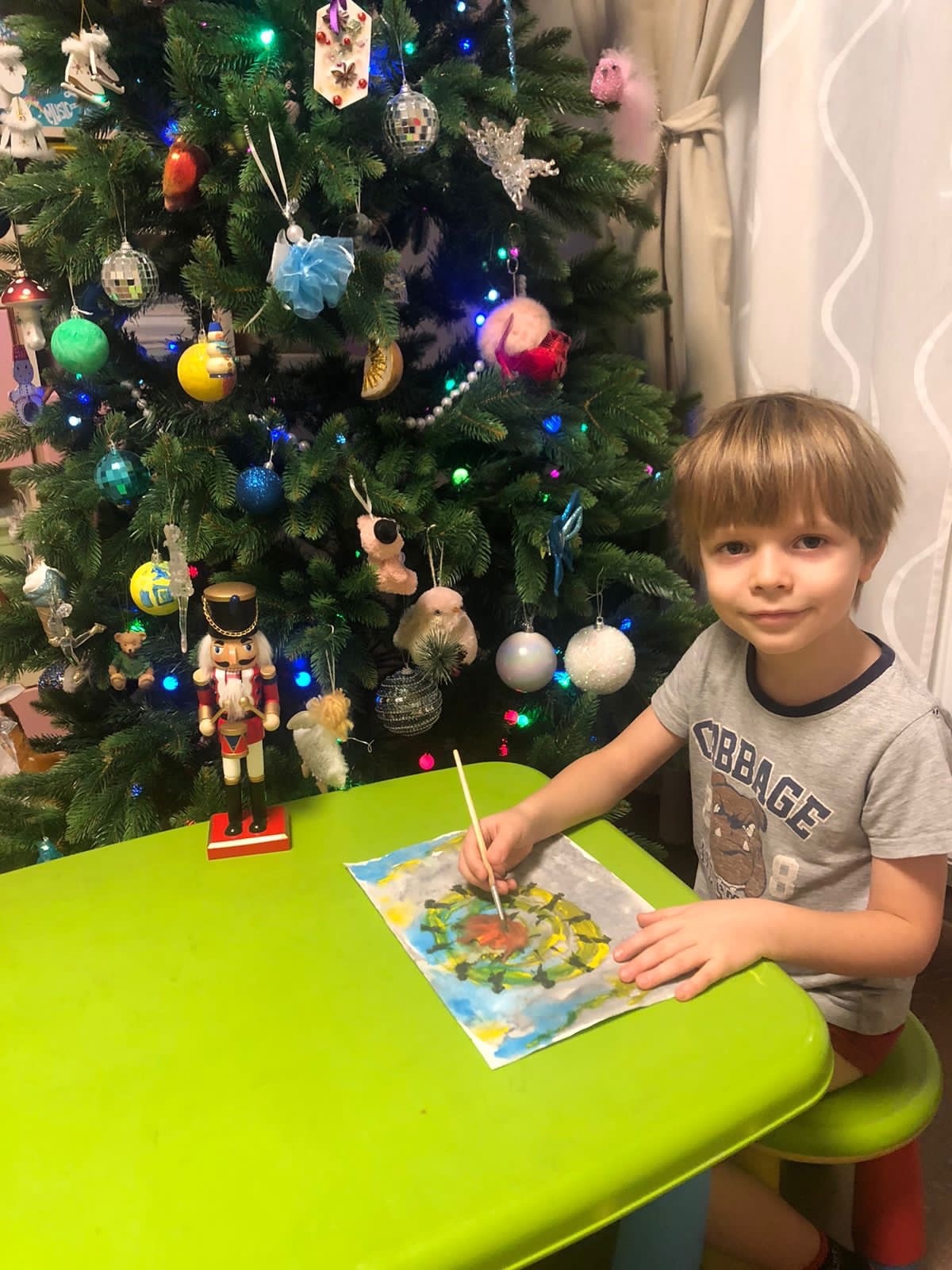 Подключение родителей в педагогический процесс
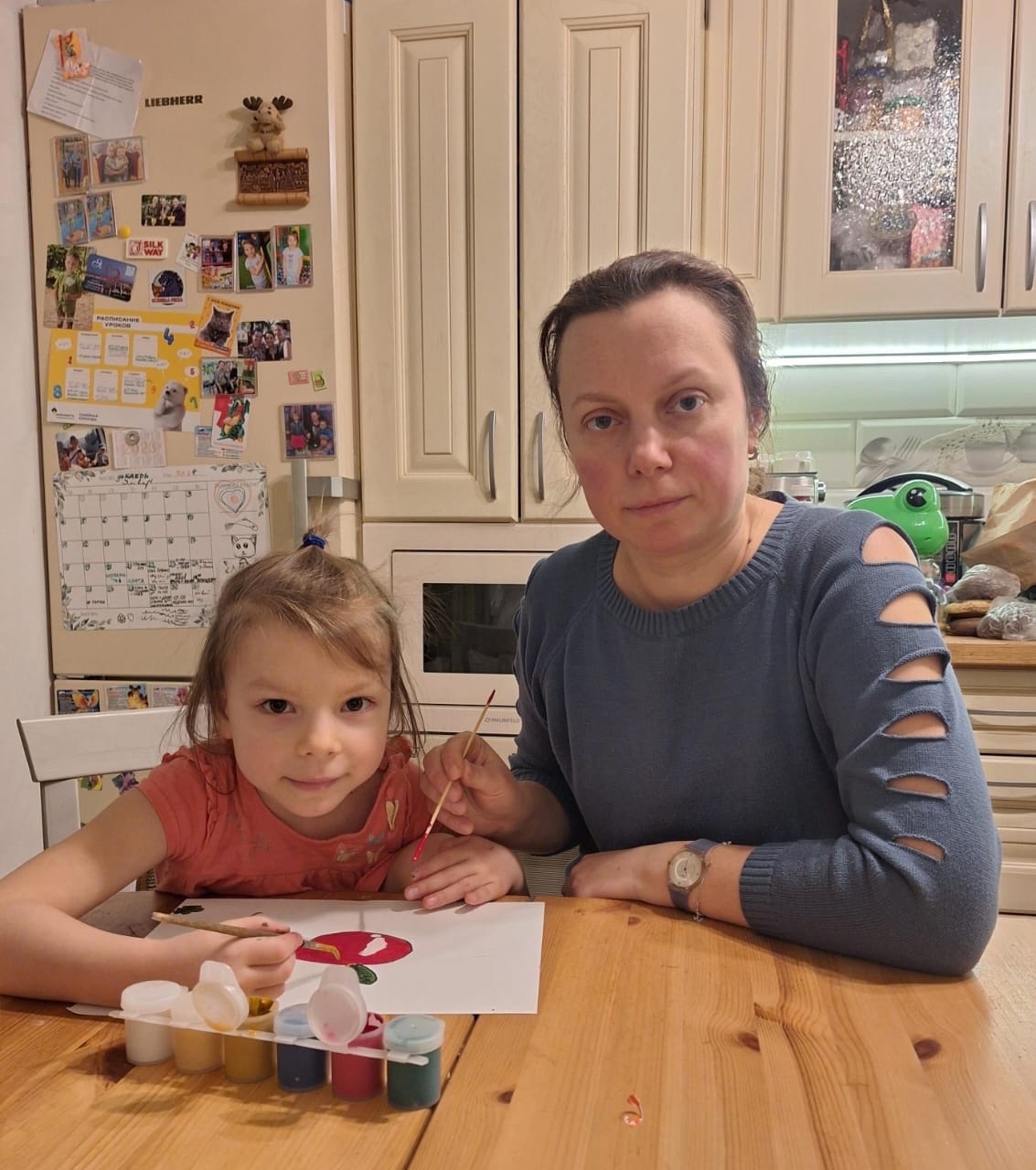 Подключение родителей в педагогический процесс
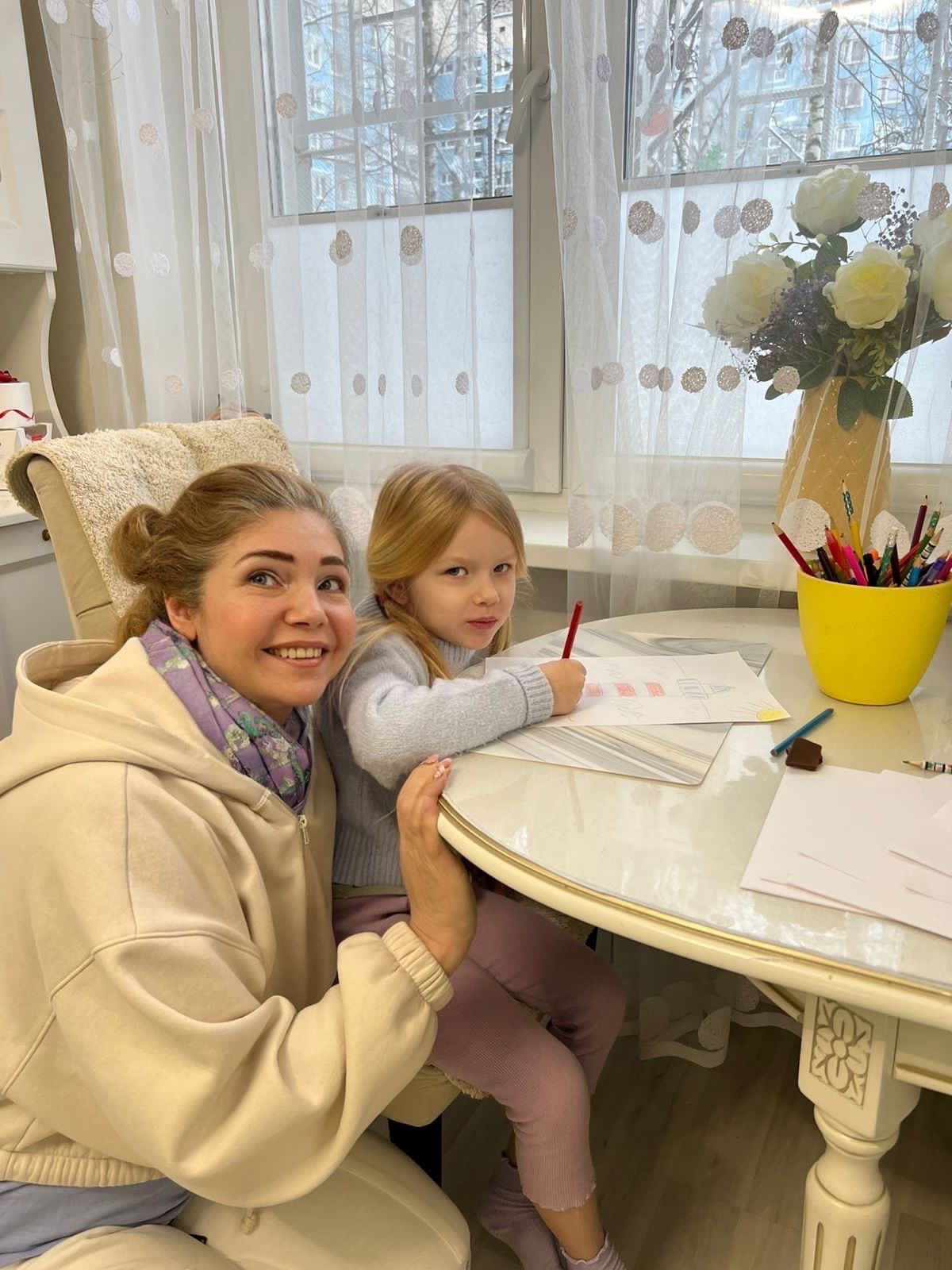 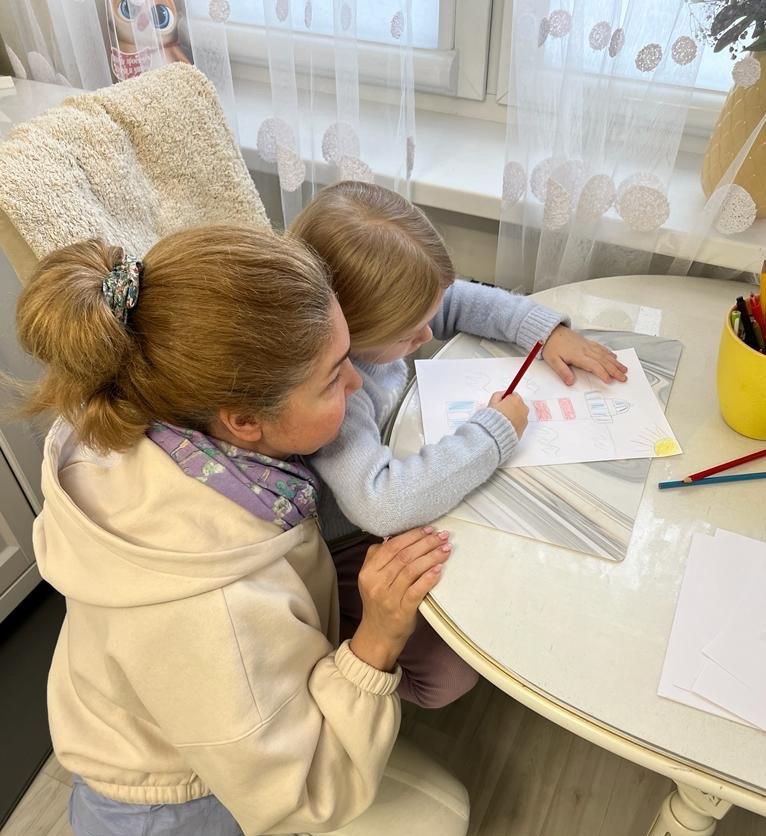 Подключение родителей в педагогический процесс
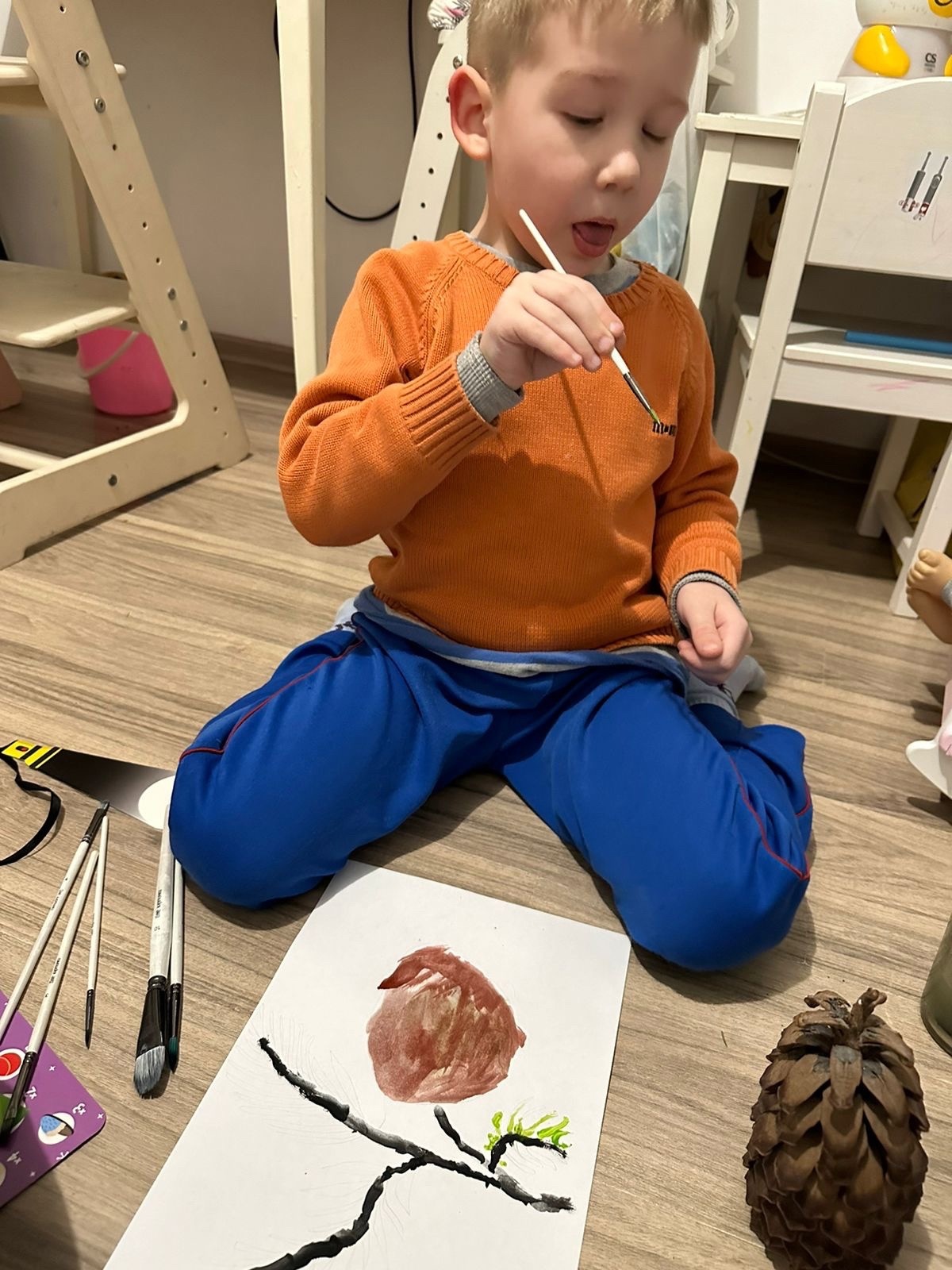 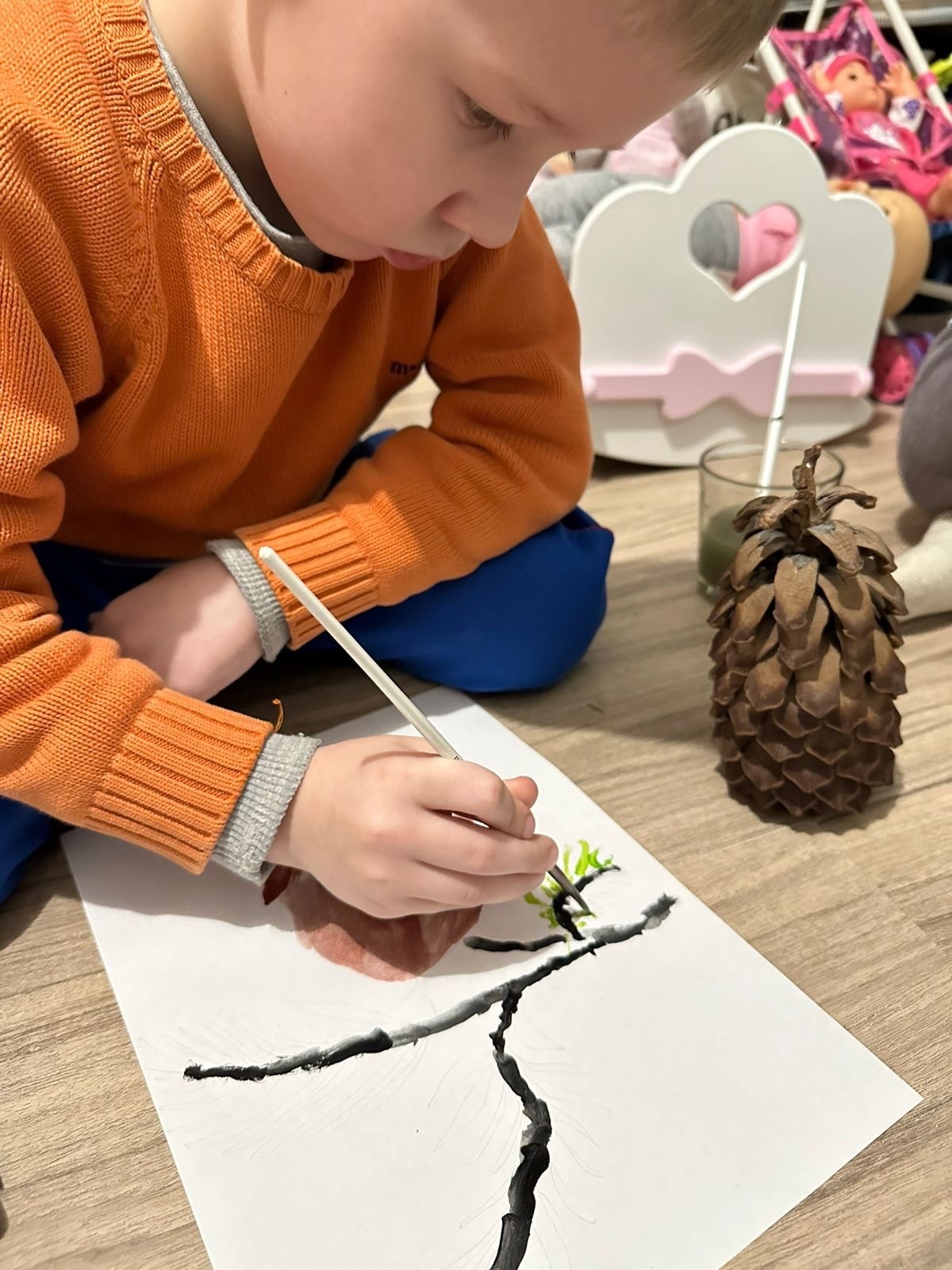 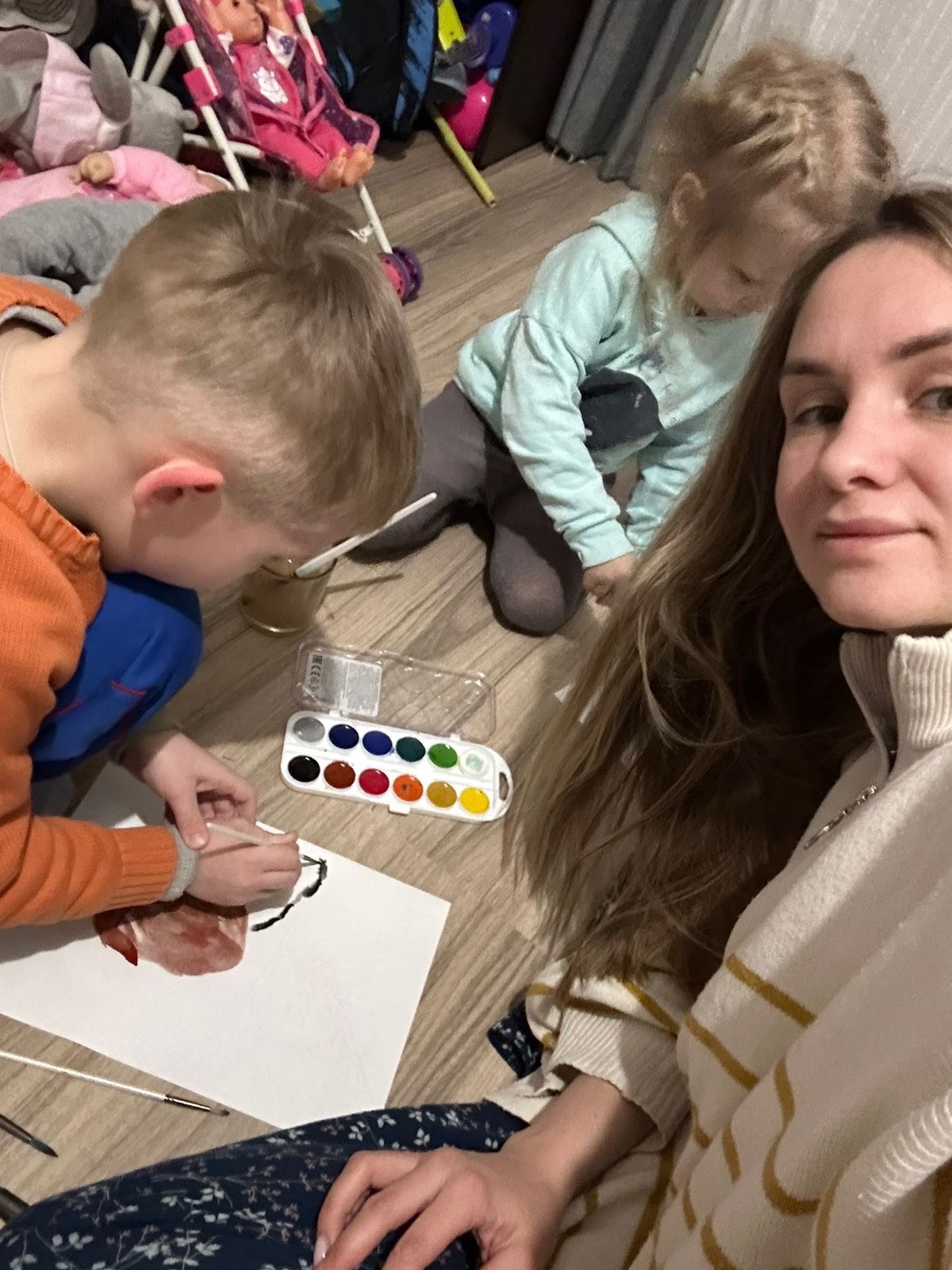 Подключение родителей в педагогический процесс
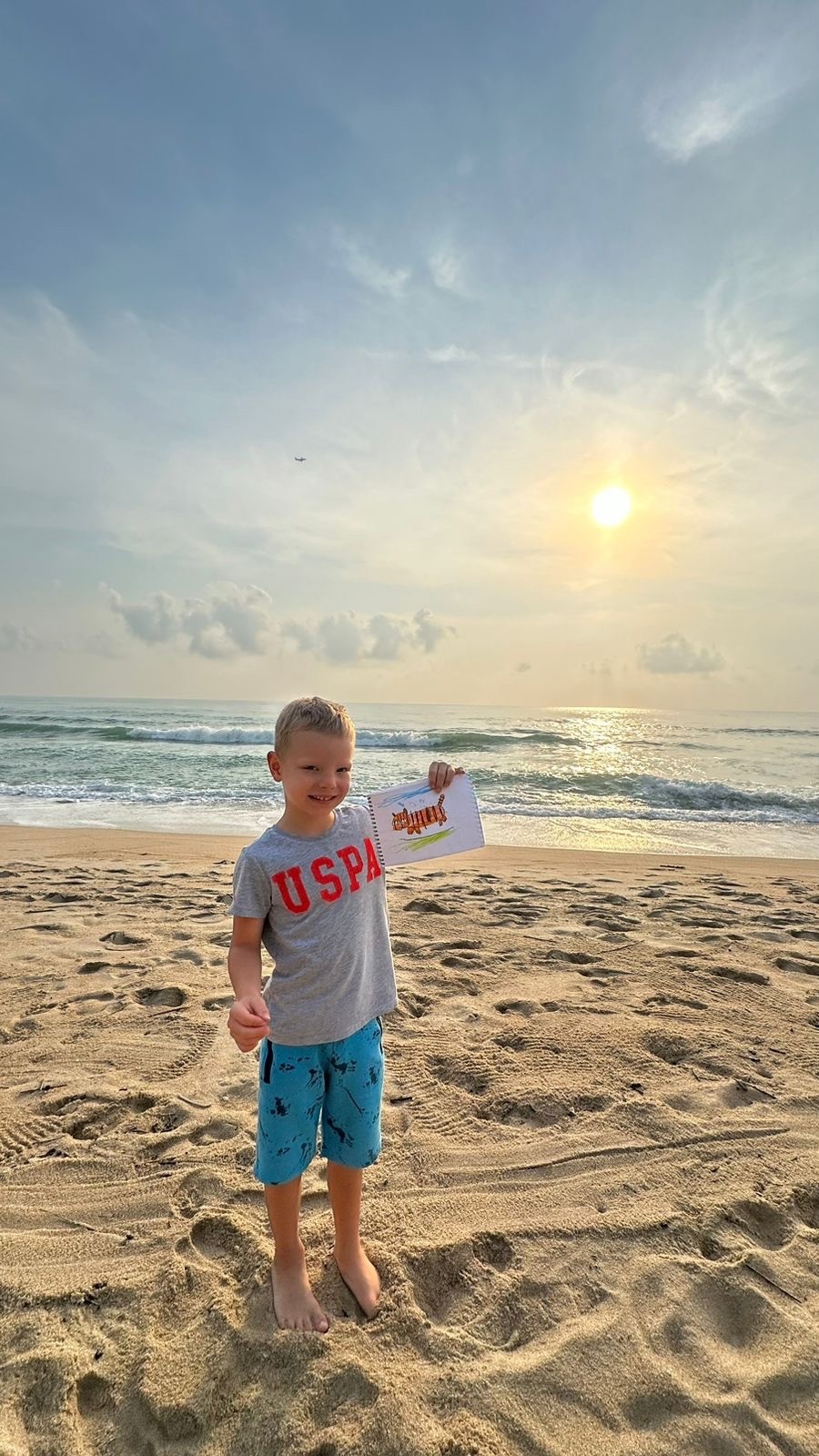 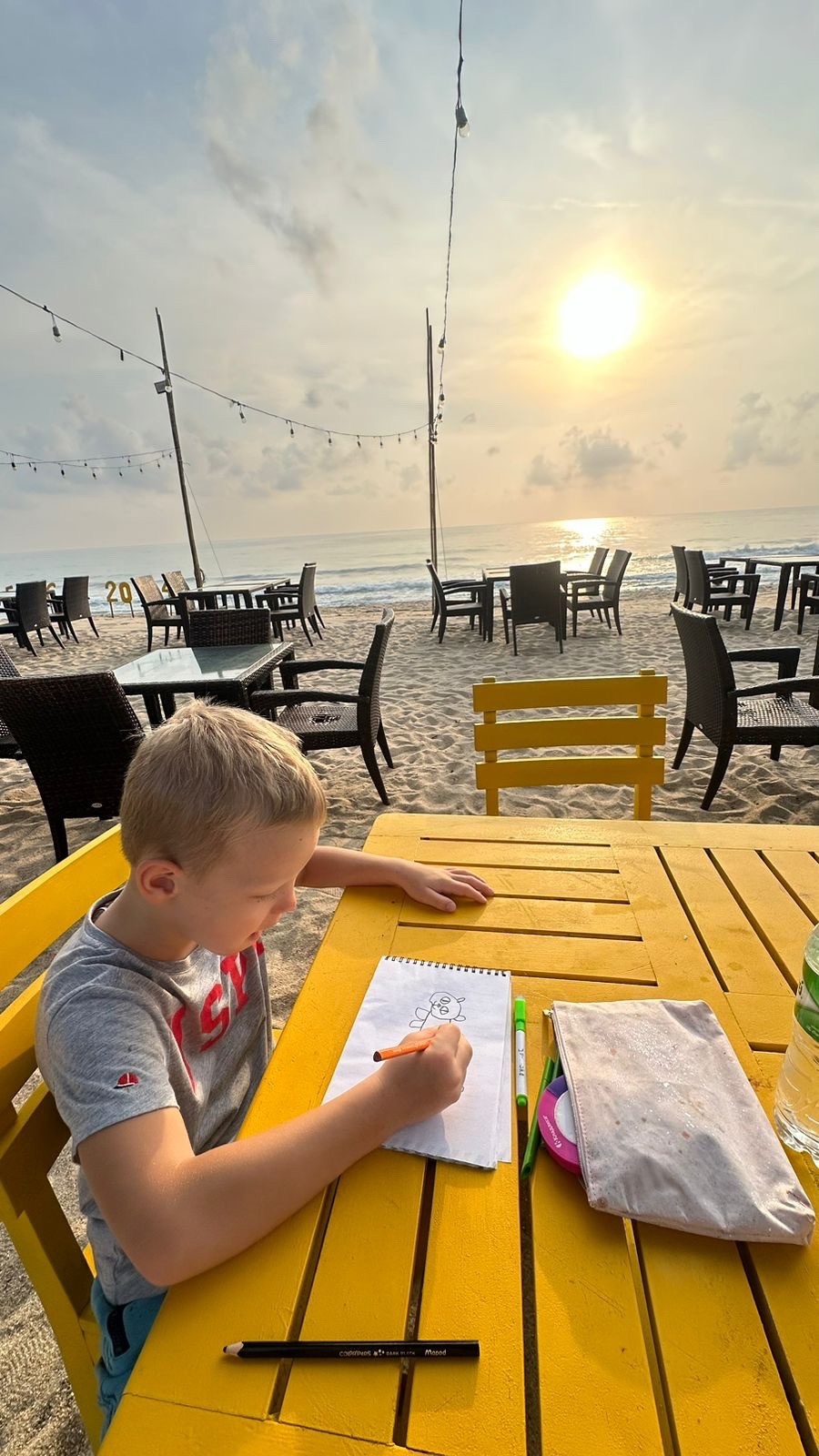 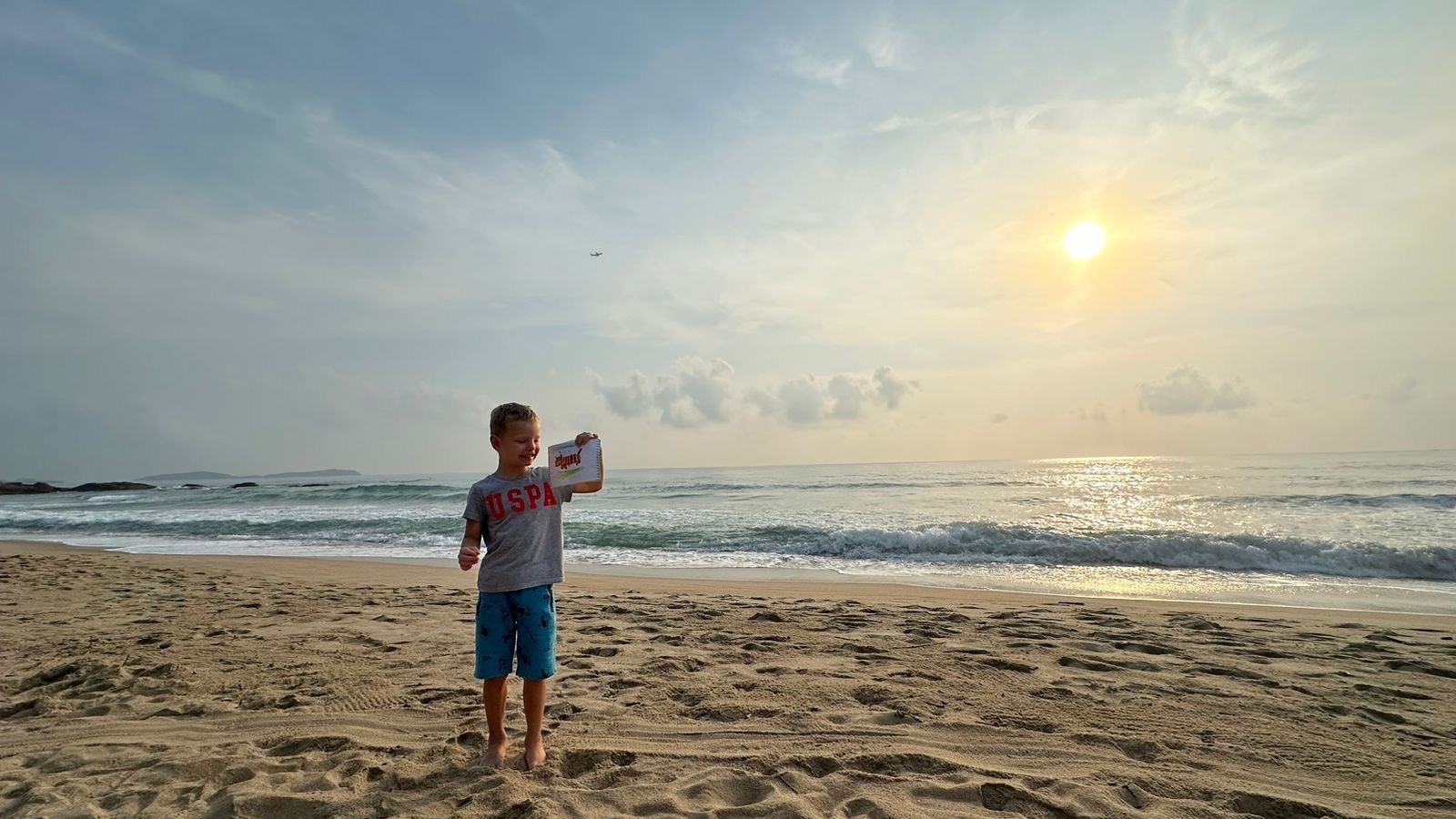 Творческая мастерская:  Рисование
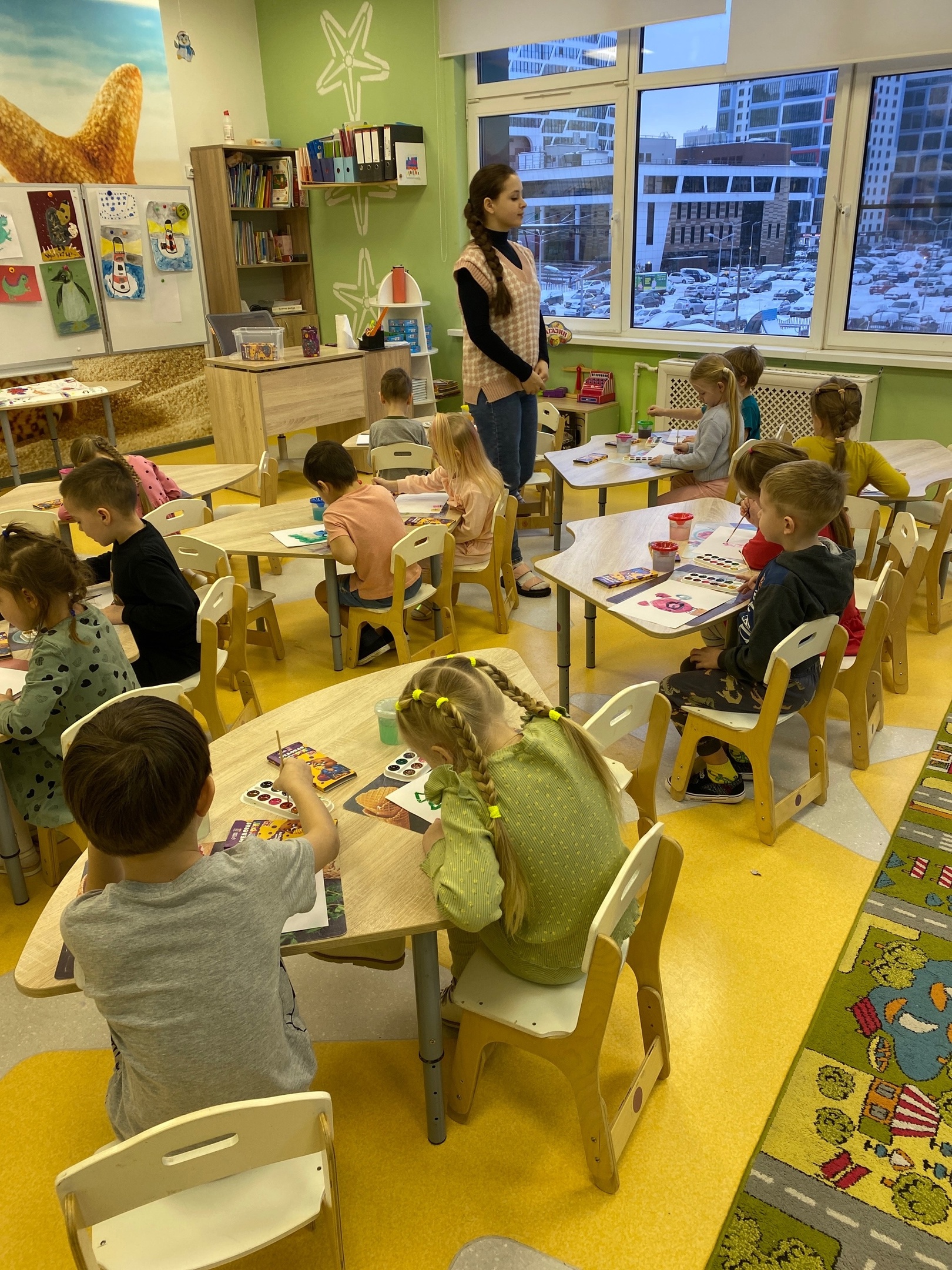 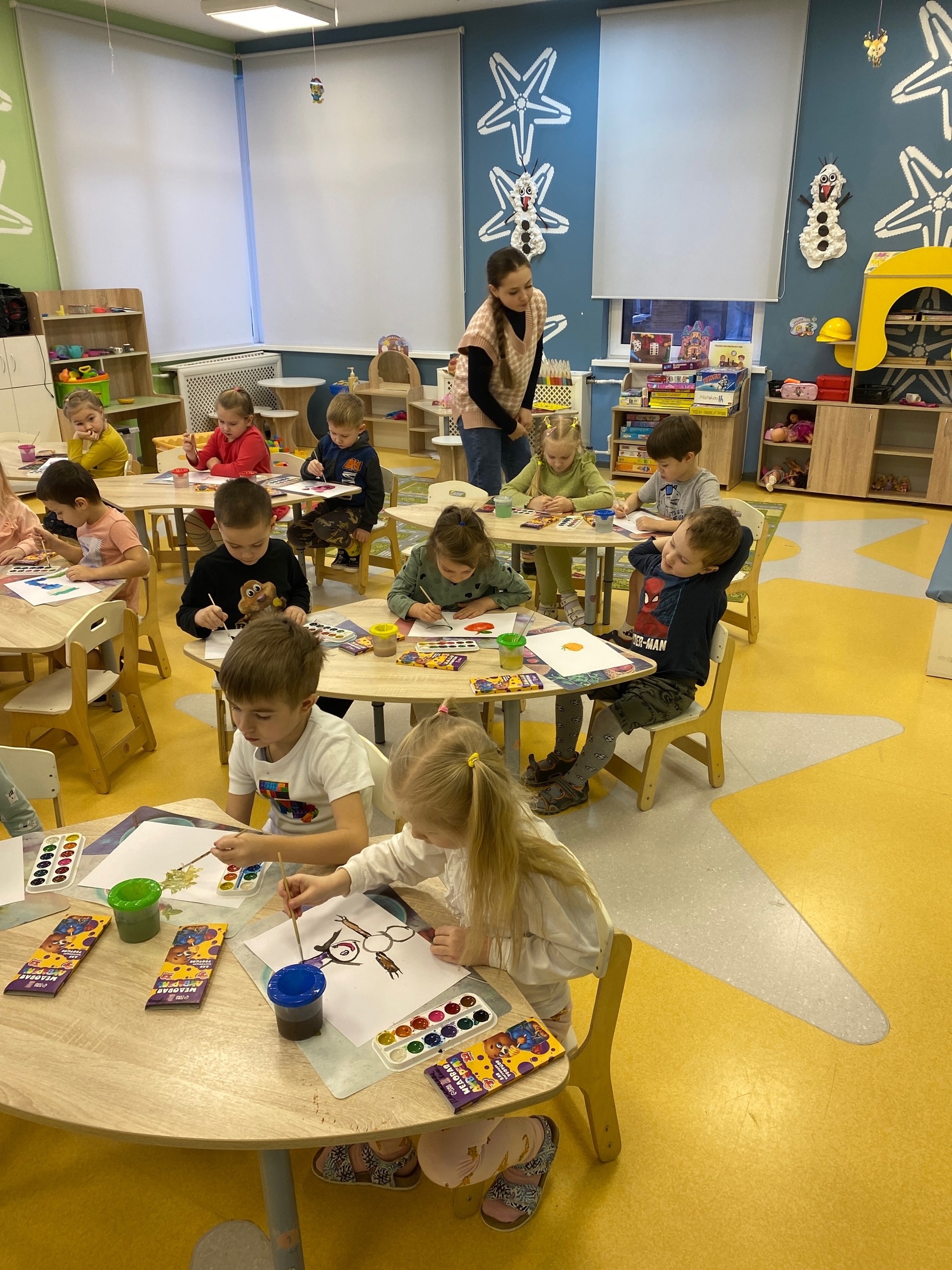 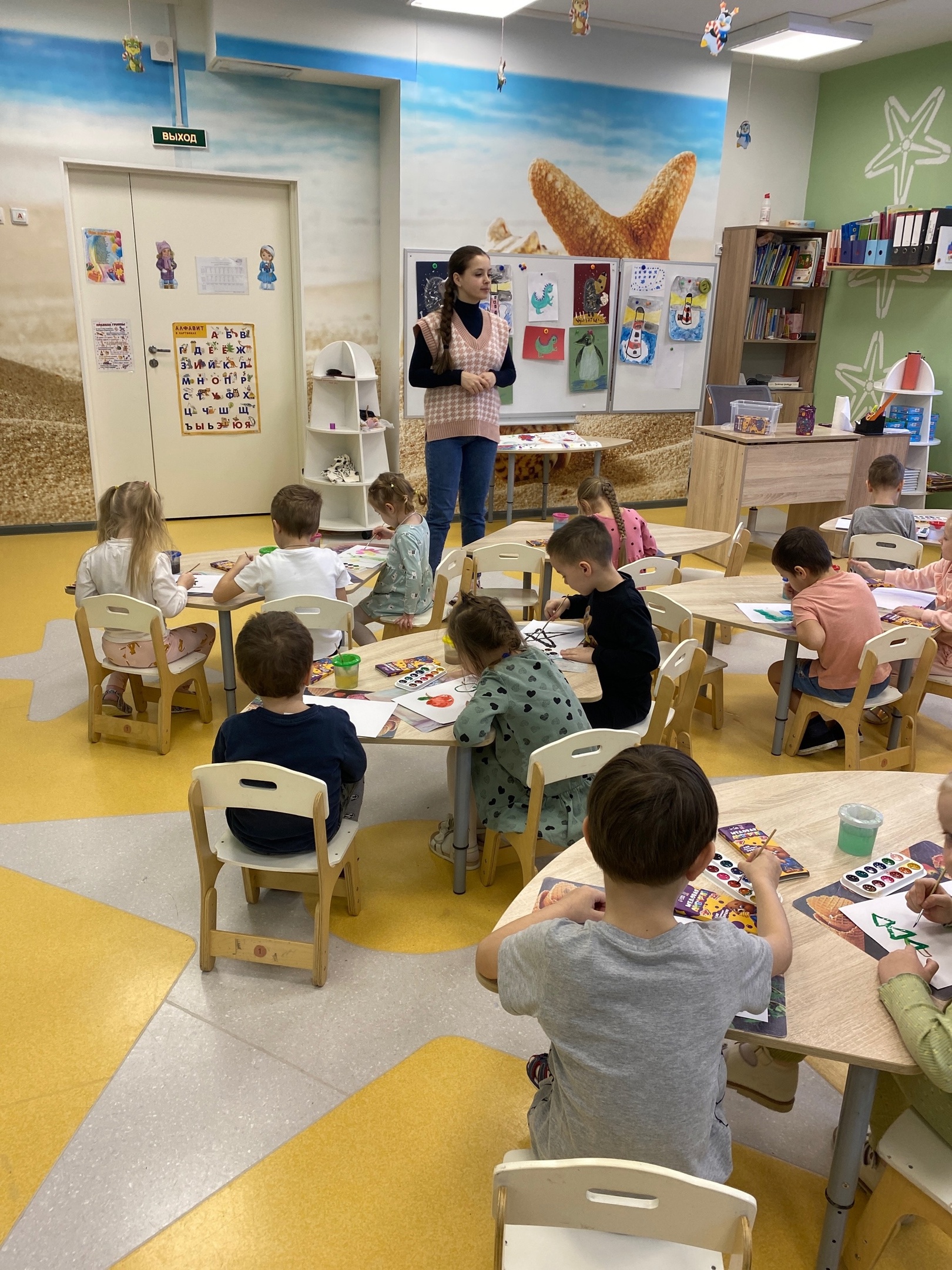 Творческая мастерская:  Рисование
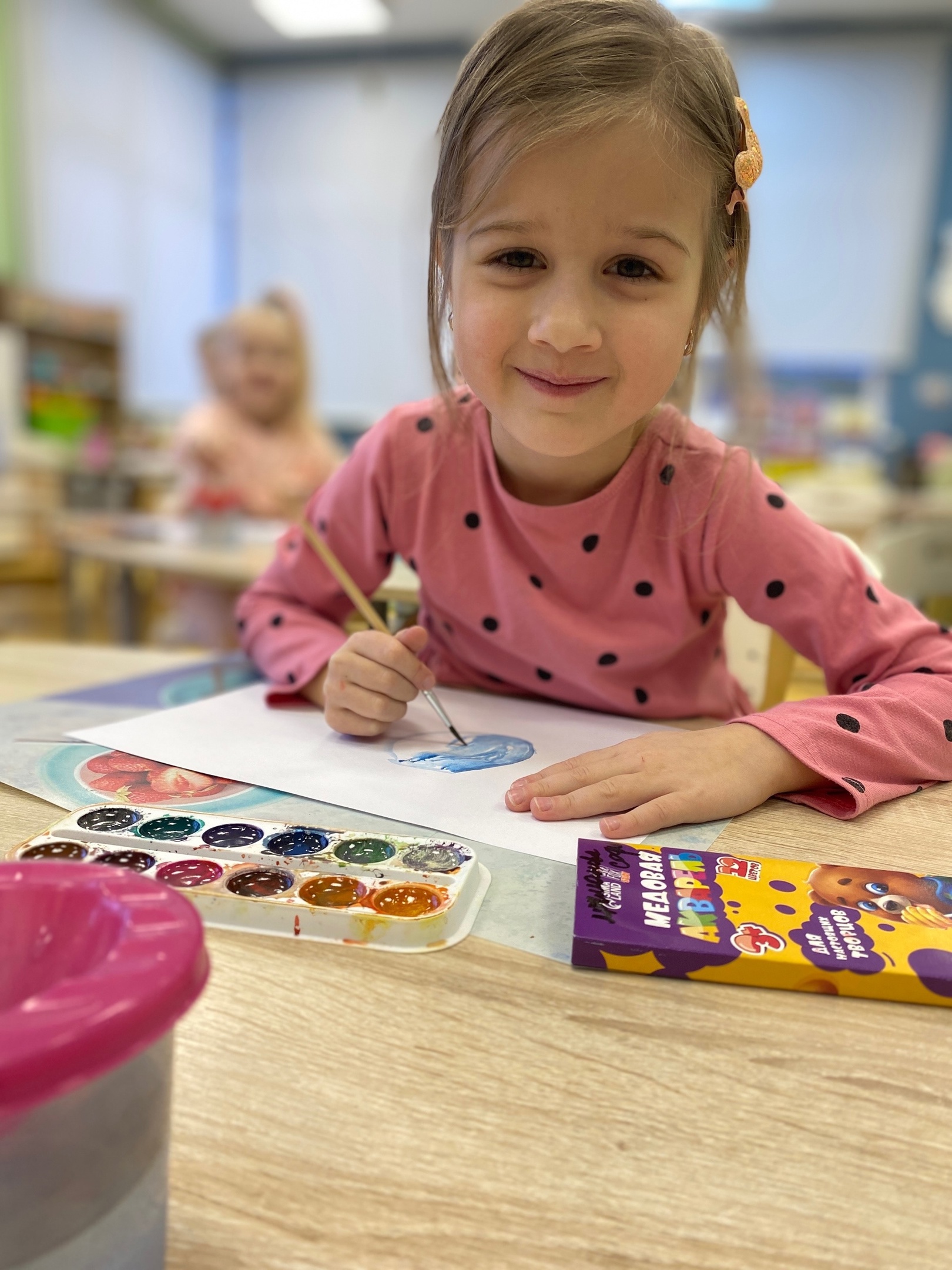 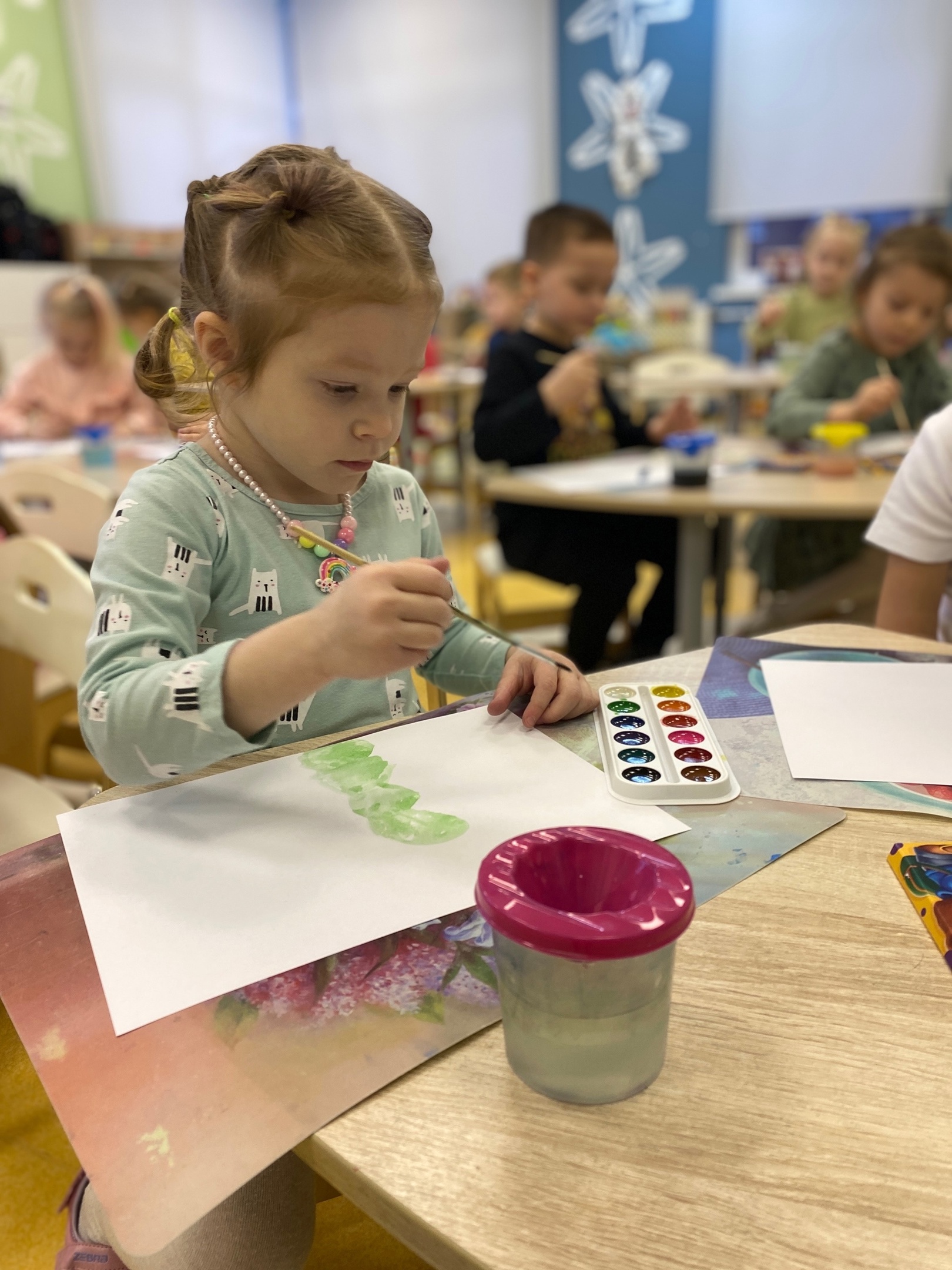 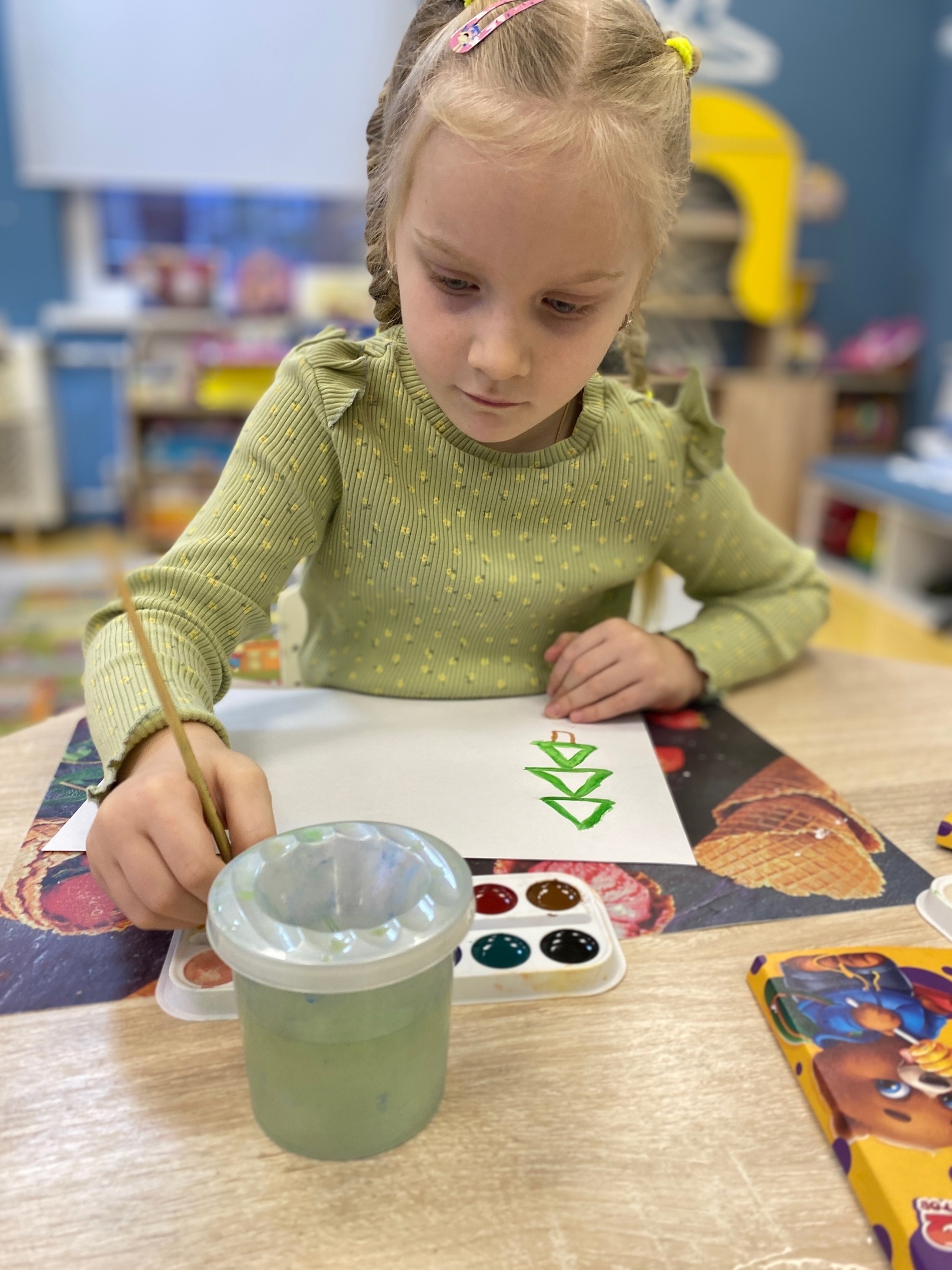 Творческая мастерская:  Рисование
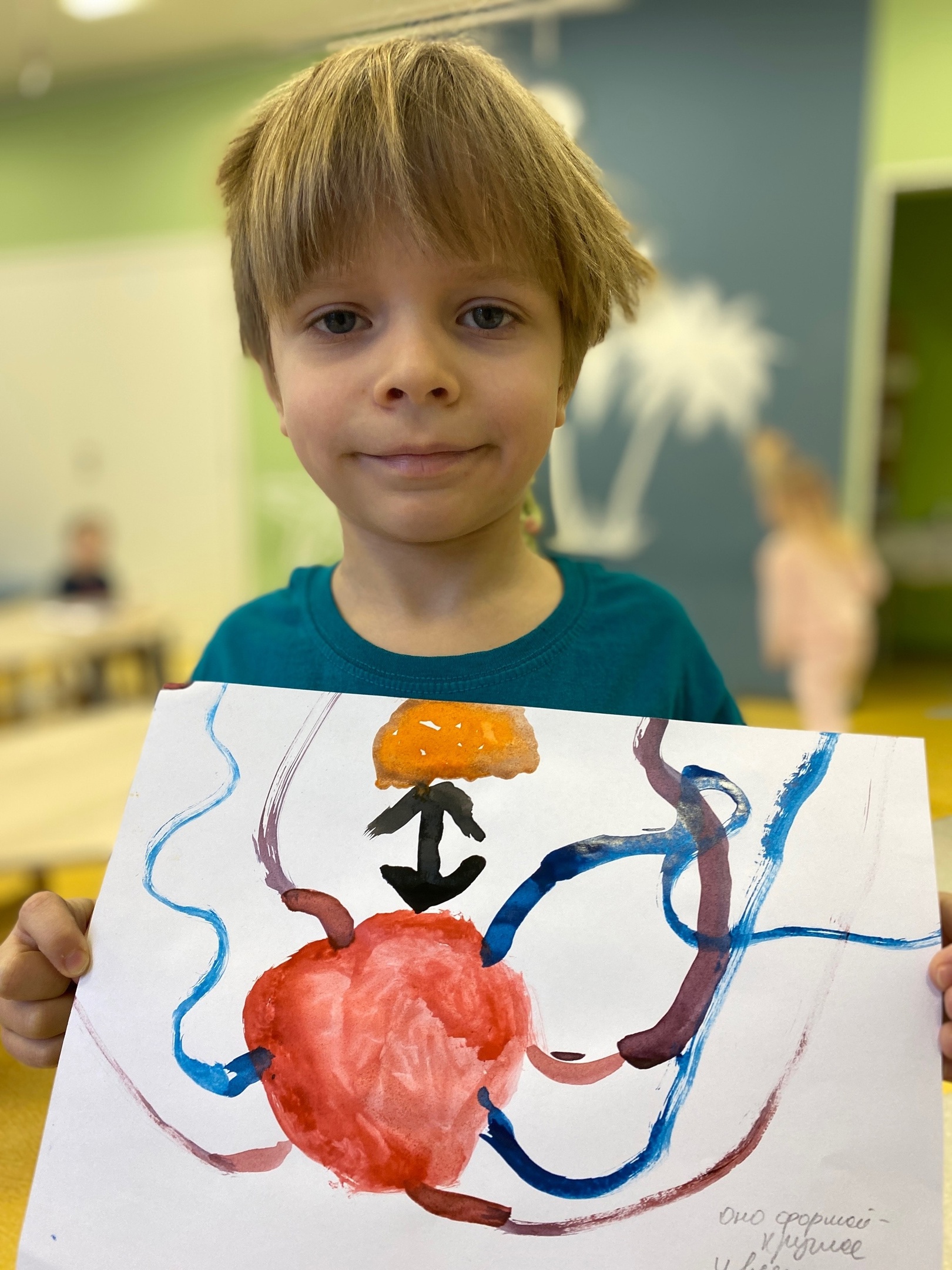 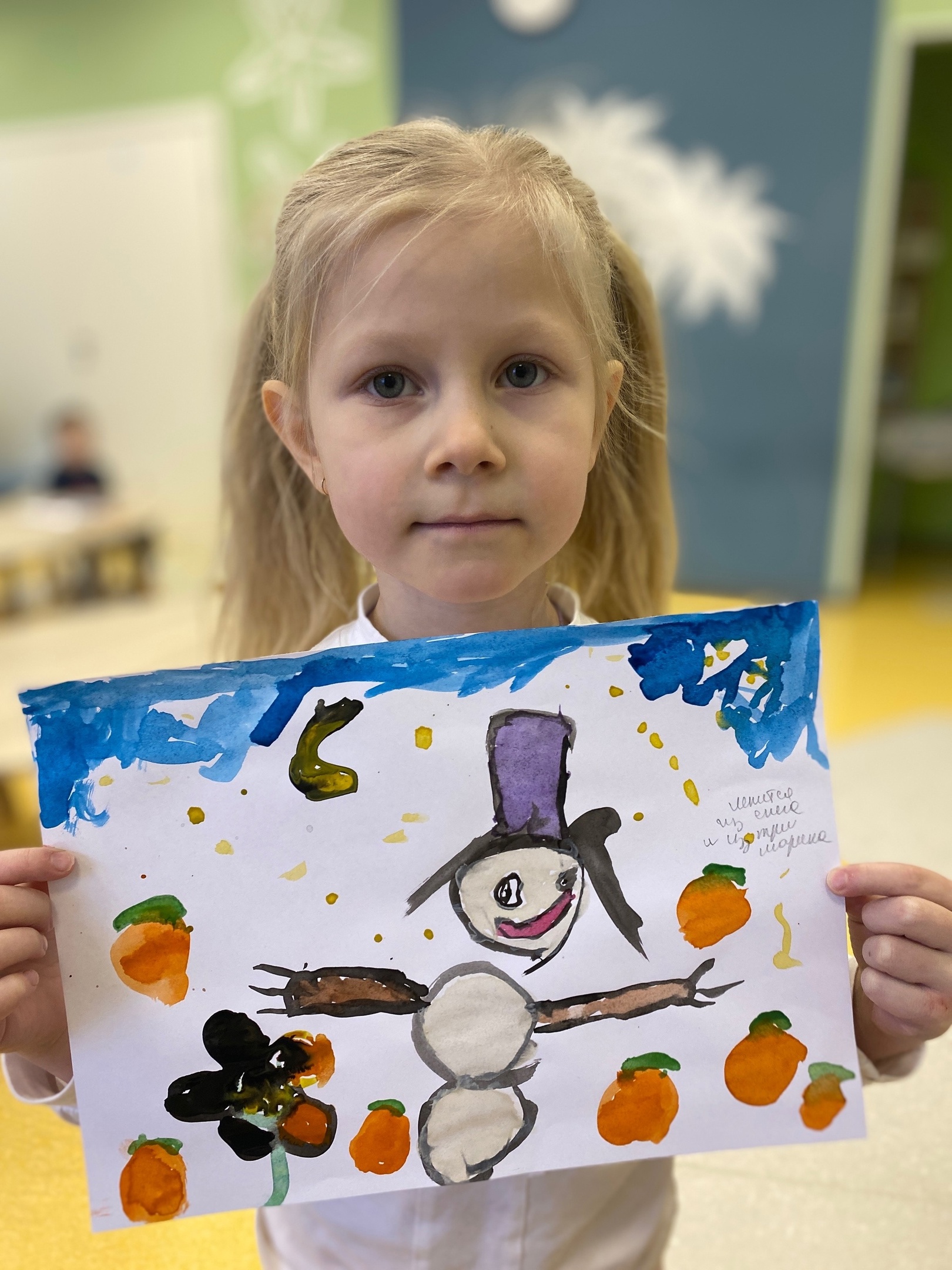 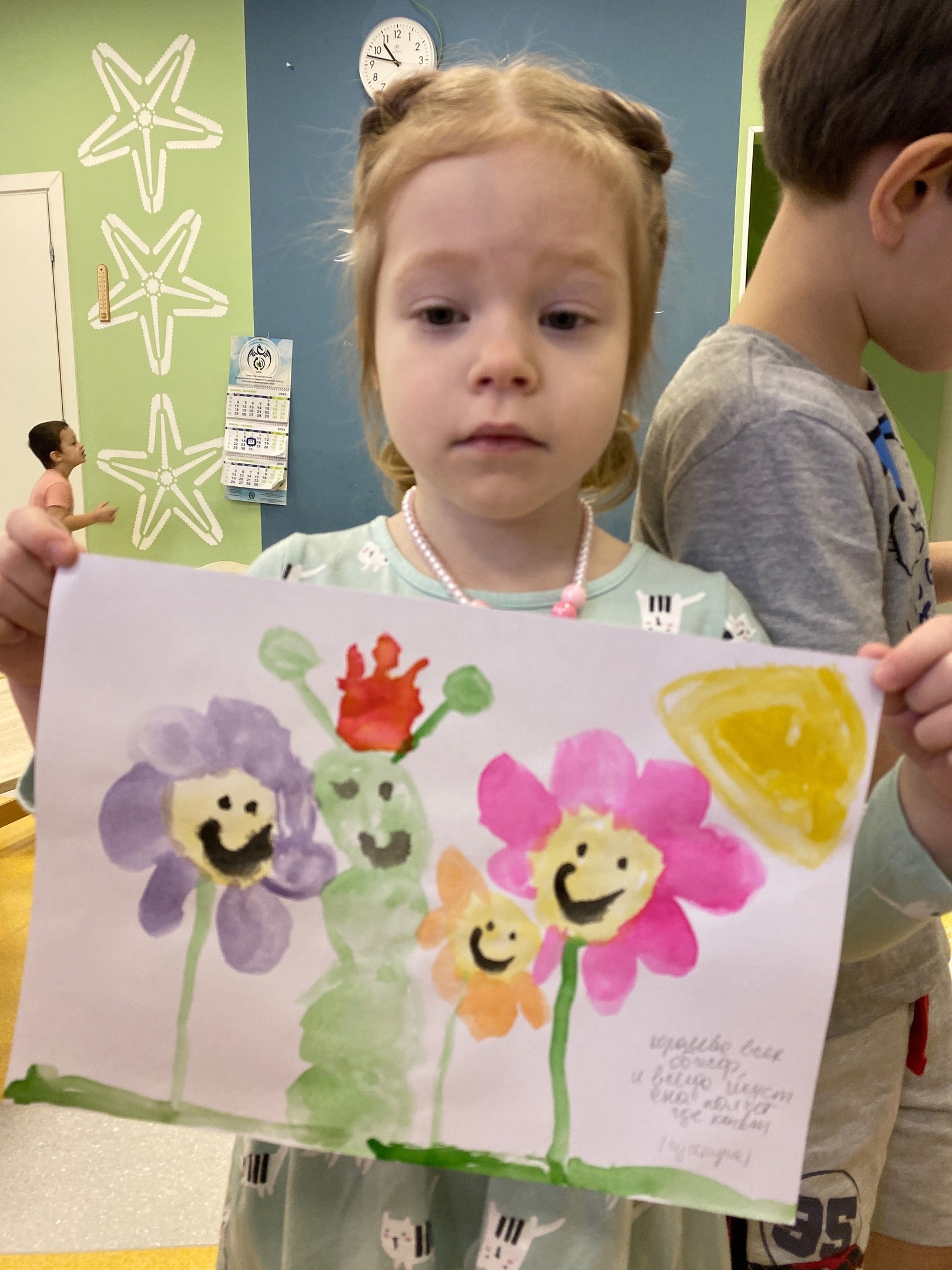 Творческая мастерская:  Рисование
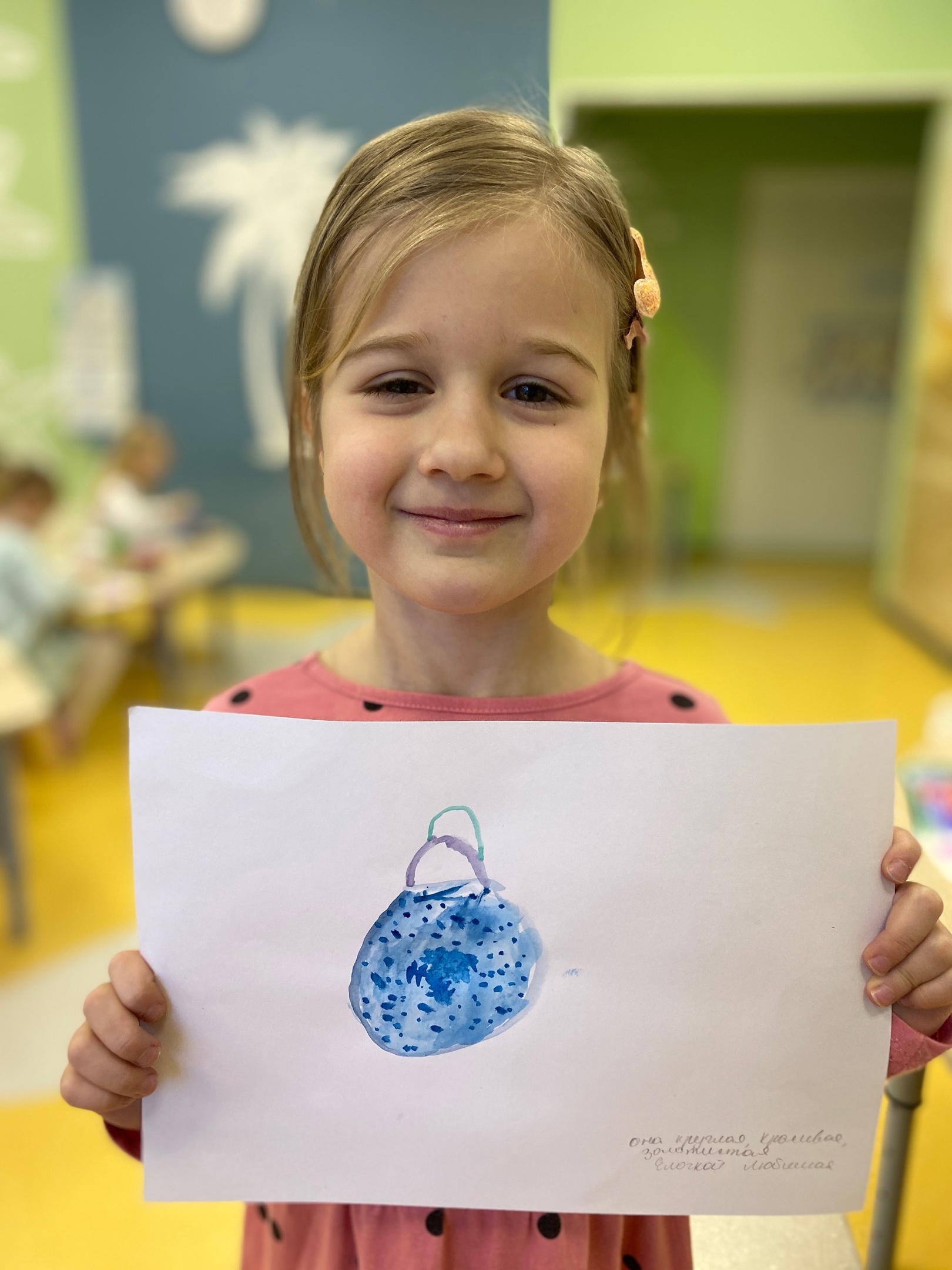 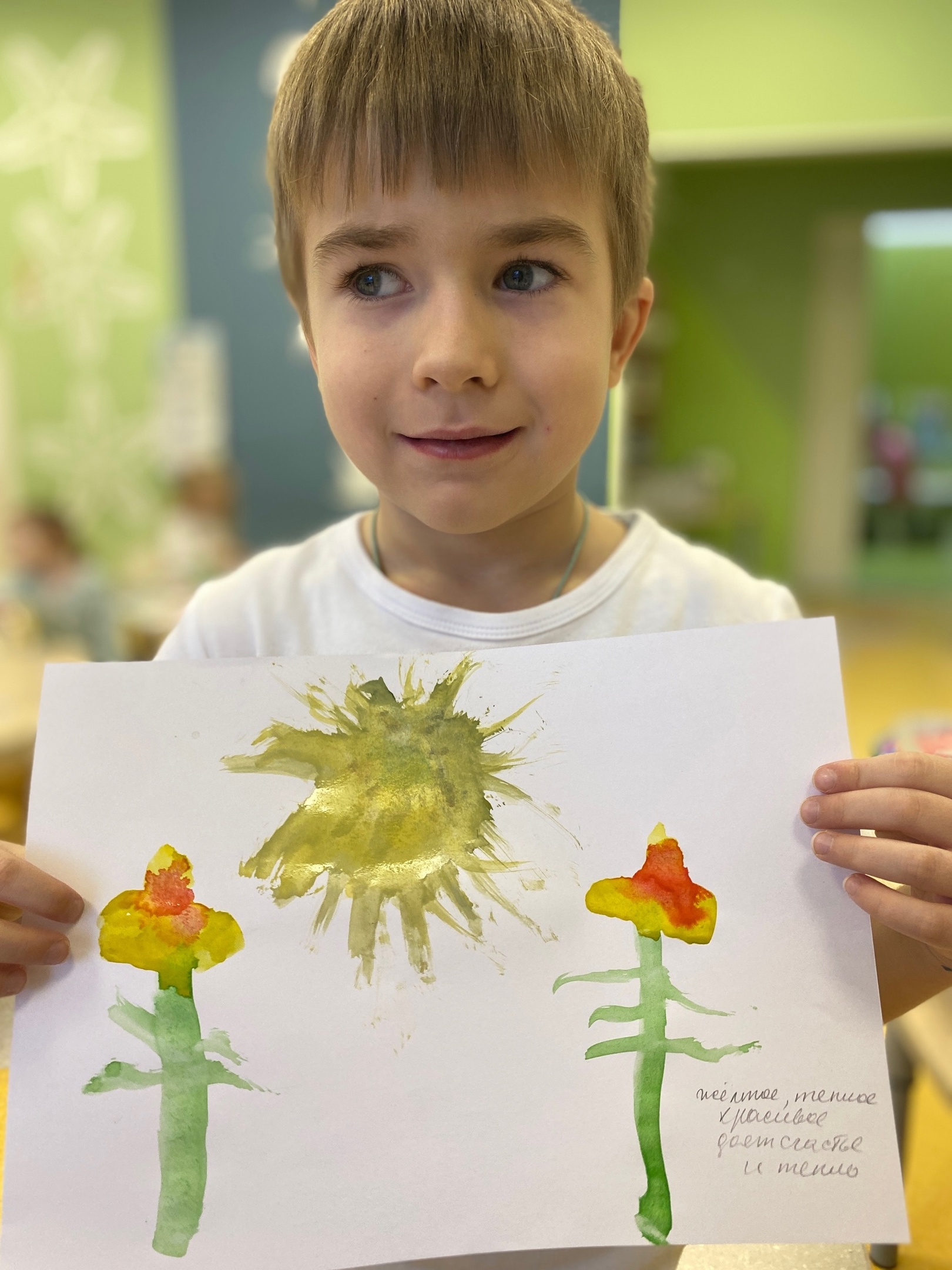 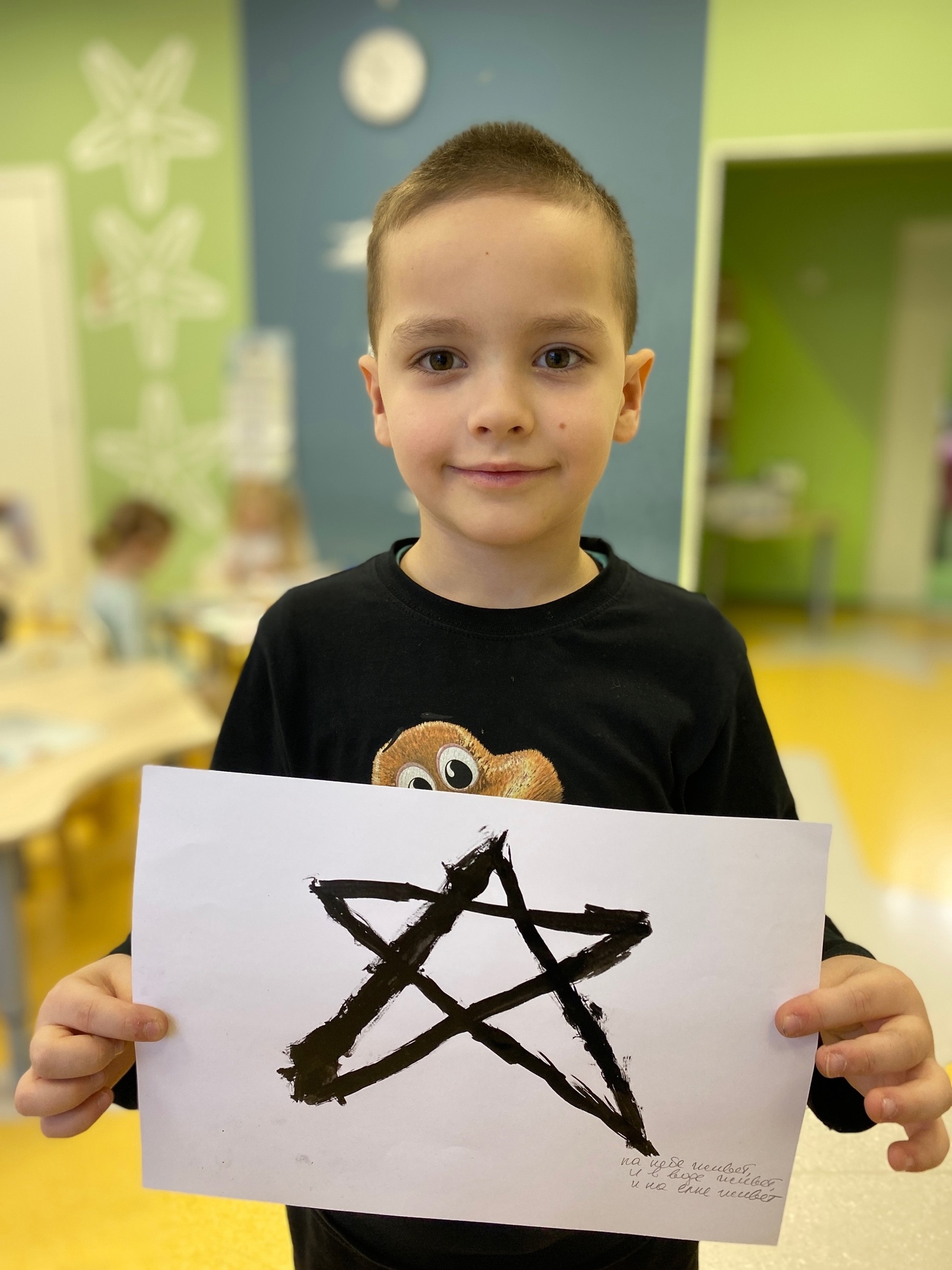 Книга загадок группа «Морские звезды»
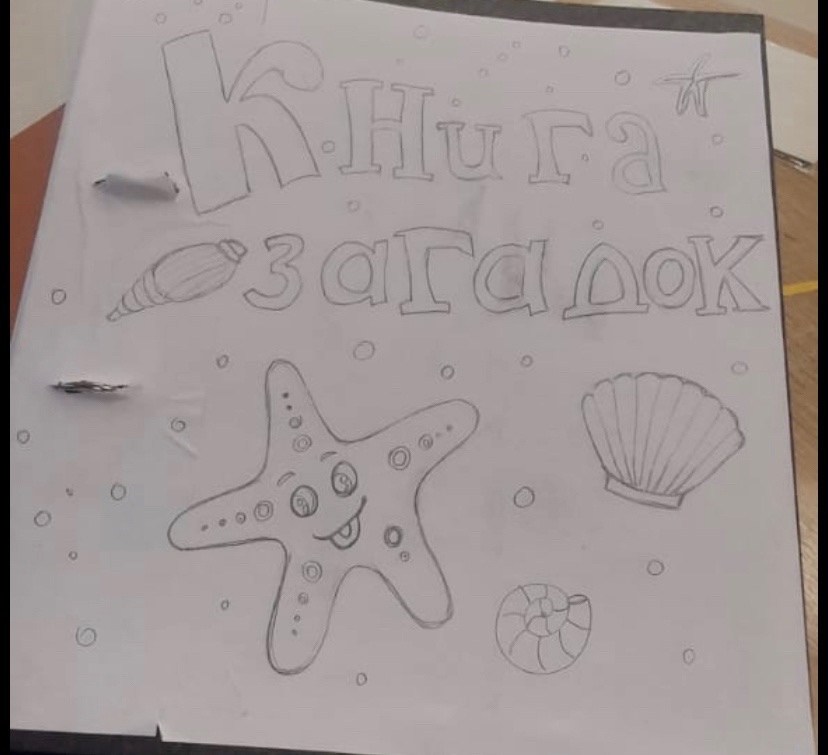 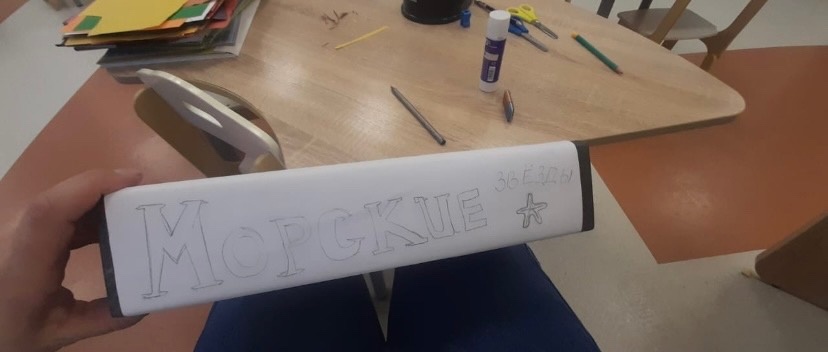 Спасибо за внимание !!!